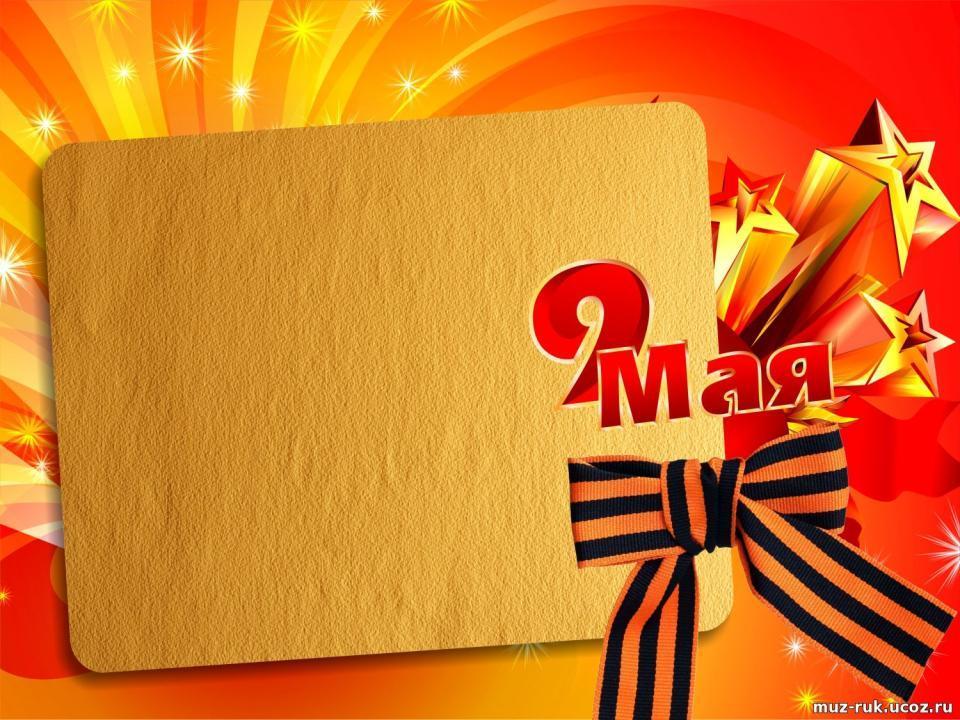 Познавательно-творческий проект в средней группе:

 «Поклонимся великим тем годам»
                
                                    
                                    МБДОУ Большеигнатовский
                                                           детский сад
                                    комбинированногот вида
                                         Выполнила  воспитатель:
                                              Кистанова А.В.

.
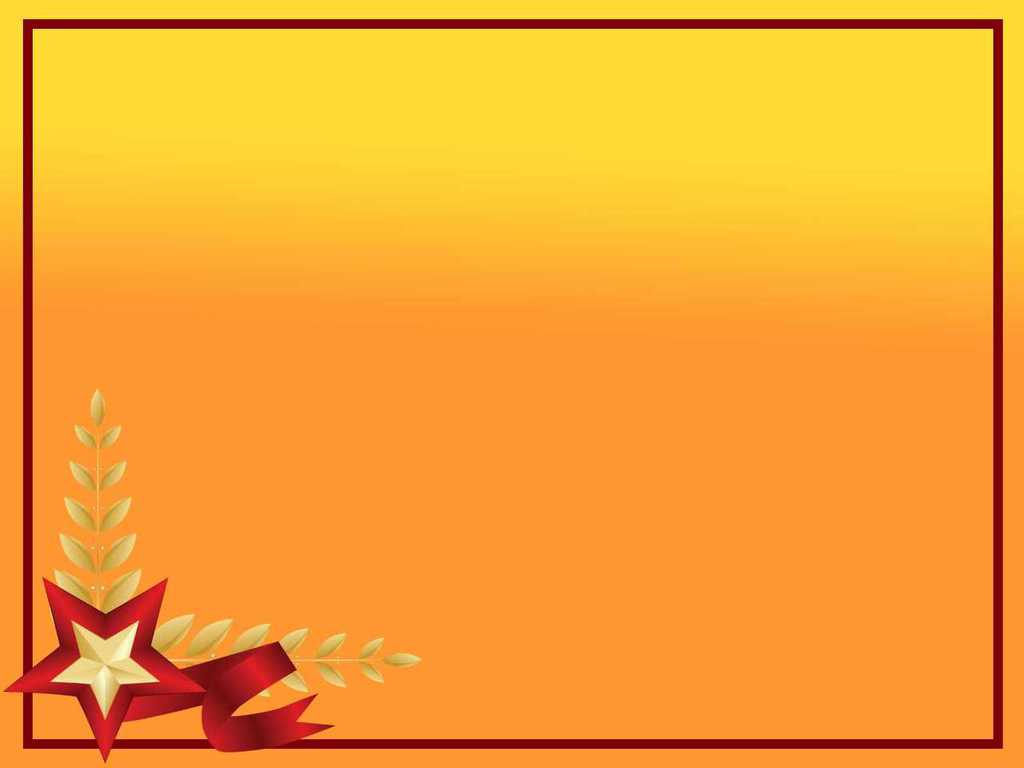 Актуальность проекта.
   Патриотическое воспитание дошкольников – актуальная проблема в условиях современной России. Изменилась не только жизнь, но и мы сами.  В течение последних десятилетий радикально переосмыслено само понятие патриотического воспитания дошкольников, его  содержание, цели и задачи.     
   Чувство любви к Родине – это одно из самых сильных чувств, без него человек ущербен, не ощущает своих корней. А почувствует ли он привязанность к родной земле или отдалится от нее, это уже зависит от обстоятельств жизни и воспитания. Поэтому важно, чтобы ребенок уже в дошкольном возрасте почувствовал личную ответственность за родную землю и ее будущее. 
   У В.П. Астафьева есть замечательные слова: «Если у человека нет матери, нет отца, но есть Родина - он ещё не сирота. Всё проходит: любовь, горечь утрат, даже боль от ран проходит, но никогда - никогда не проходит и не гаснет тоска по Родине...».
  Тема Великой Отечественной войны чрезвычайно актуальна в современном обществе, способствует объединению, сплочению нашего народа. День Победы близок и понятен детям дошкольного возраста, потому что реализует достаточно простую, ясную идею, известную им по сказкам, – идею противостояния добра и зла и финальной победы добра.
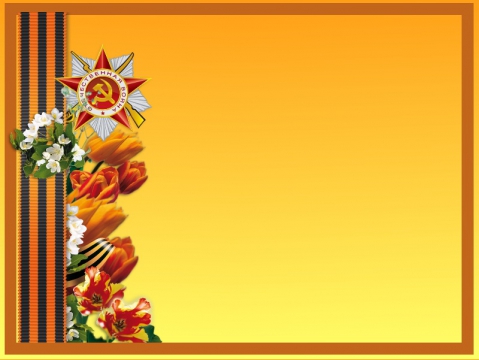 Вид, тип проекта: краткосрочный, творческий
Участники проекта:
•дети средней  группы;
•воспитатель Кистанова А.В.
•родители воспитанников;

Место проведения:  МБДОУ «Большеигнатовский детский сад комбинированного вида 
Сроки проведения:  апрель - май 2019г.
Возраст детей: 4 – 5лет


Цель: воспитание гражданско-патриотических чувств у детей-дошкольников, воспитание чувства гордости за подвиг своего народа в Великой Отечественной войне, уважения к ветеранам.
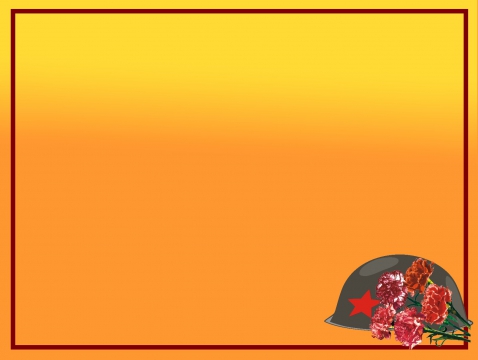 Задачи:
•способствовать воспитанию у каждого ребенка нравственно-патриотических чувств к  Родине, ветеранам войны, воинам российской армии. Воспитывать уважение и чувство благодарности ко всем, кто защищает родину;
•расширить знания о государственных праздниках и историческом наследии нашей страны;
•осуществлять работу по патриотическому воспитанию дошкольников, 
формировать гражданскую позицию, чувство любви к Родине;
•сохранять трепетное отношение к празднику Победы, уважение к заслугам и подвигам воинов Великой Отечественной войны.
•развивать познавательные способности детей в процессе практической деятельности, интеллект ребенка, формировать наглядно-образное мышление, творческие способности, самостоятельность, навыки взаимоотношений со взрослыми;
•способствовать развитию речи через выразительное чтение стихов, составление рассказов о ветеранах. Обогащать активный словарь новыми словами, поощрять пересказы детей, услышанных дома историй о близких, показывая их фотографии;
•обеспечить атмосферу доброжелательности, комфортности в общении: родитель-родитель; родитель-педагог; родитель – ребенок;
•организовать деятельность детей, родителей, направленную на создание праздничного концерта;
•вызвать эмоциональный отклик на результат своей деятельности.
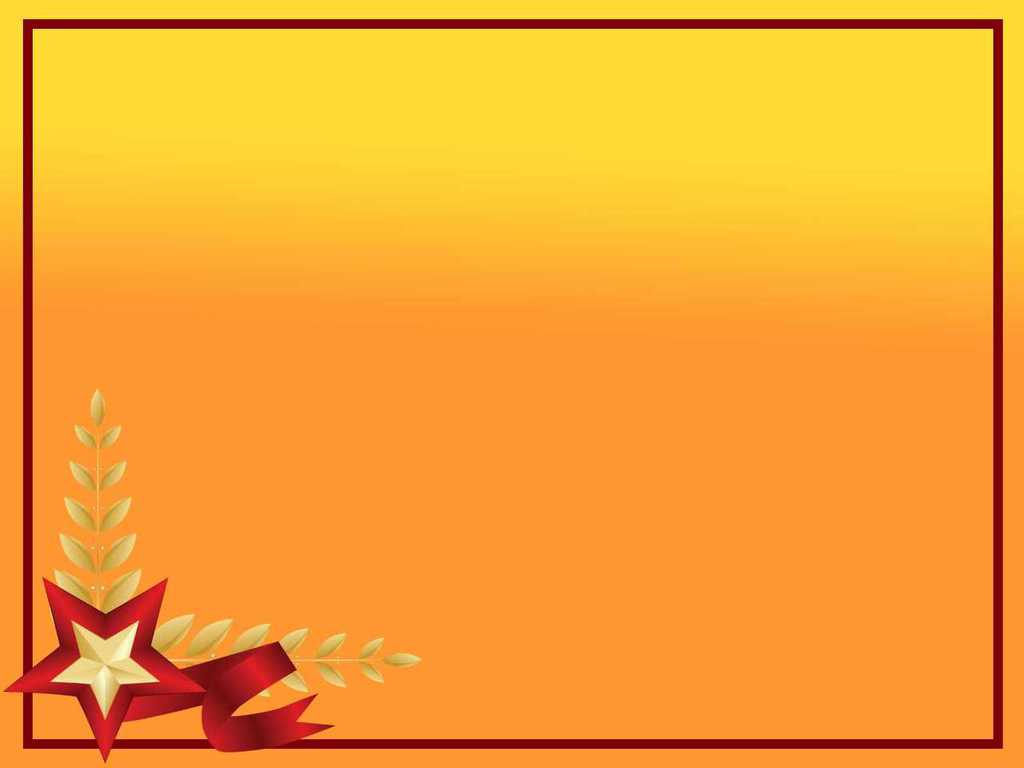 Ожидаемые результаты:
•	понимание важности праздника – Дня Победы в жизни российского человека;
•	создание плаката памяти об участниках ВОВ – близких и родных  воспитанников, сотрудников ДОУ;
•	вовлечение родителей в педагогический процесс ДОУ, укрепление заинтересованности родителей в сотрудничестве с ДОУ;
•	повышение социальной компетентности дошкольников; 
•	оформление выставки   детского творчества ко Дню Победы;
•	экскурсия к памятнику «Слава Героям.» Возложение цветов.
•	экскурсия в музей на выставку «Они сражались за Родину»
•	тематический праздник  «День Победы»
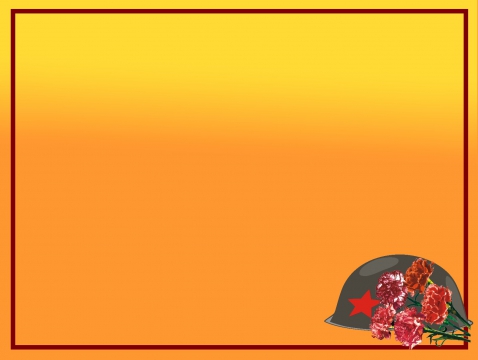 План  реализации проекта
1 этап – подготовительный
•Выявление первоначальных знаний детей о войне, о празднике победы.
•составление плана деятельности
•сотрудничество с родителями
•подбор литературных произведений о войнеи музыкальных произведений на военную тему
•подготовка цикла бесед о ВОВ
 2 этап – основной, организационно-практический
Работа  с родителями	
•.Информация в родительском уголке
•Индивидуальные и групповые консультации по организации выставки «День Победы»и проведению праздника
 •Изготовление плаката памяти «Никто не забыт, ничто не забыто!».
Работа с детьми: Чтение и обсуждение произведений о войне; экскурсия к памятнику и  в музей; рассматривание иллюстраций; индивидуальные беседы о войне; разучивание стихов, песен о войне; изготовление рисунков на выставку; изготовление атрибутов к празднику.
3 этап – заключительный
•Выставка рисунков «Славный День Победы»
•Экскурсия к памятнику «Слава Героям!» и в музей 
•Выставка плаката памяти «Никто не забыт, ничто не забыто!».
•Праздник «День Победы» и презентация проекта
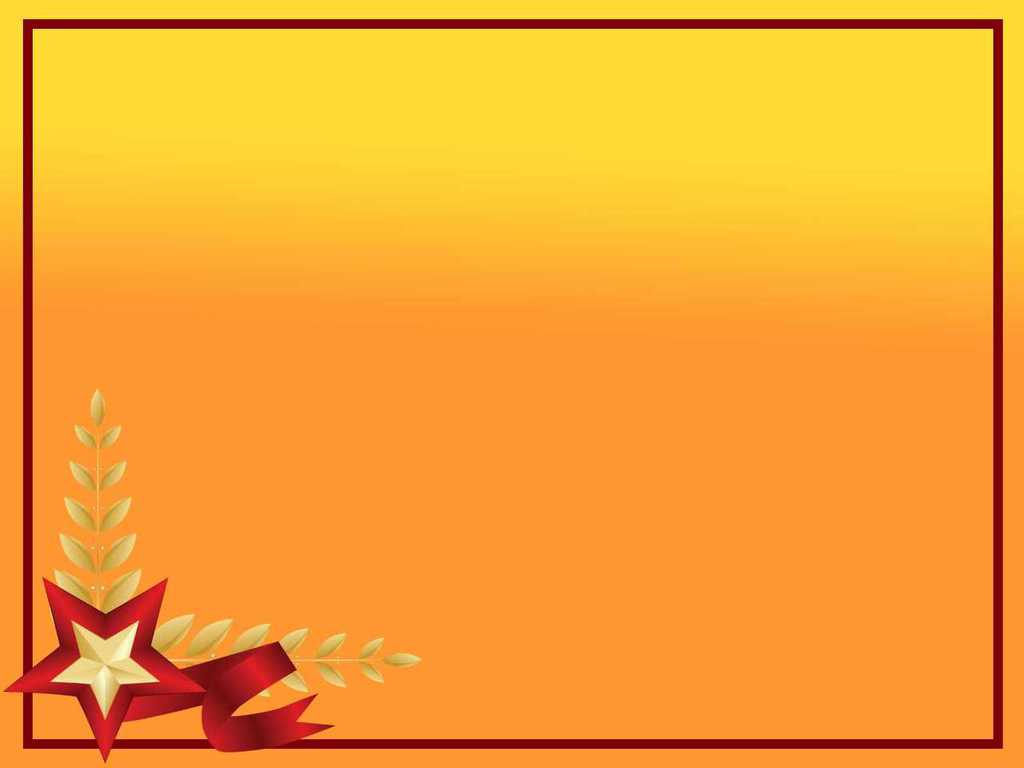 Проект задуман и реализован в соответствии с требованиями ФГОС
дошкольного Образования и предусматривает интеграцию следующих образовательных областей:
познавательное развитие;
 речевое развитие;
 социально-коммуникативное развитие;
художественно-эстетическое развитие.
Патриотический уголок в нашей группе.

Патриотизм — это не значит только одна любовь к своей родине.  
Это гораздо больше...  Это—сознание своей неотъемлемости от родины  и неотъемлемое переживание вместе с ней ее счастливых и ее несчастных дней»
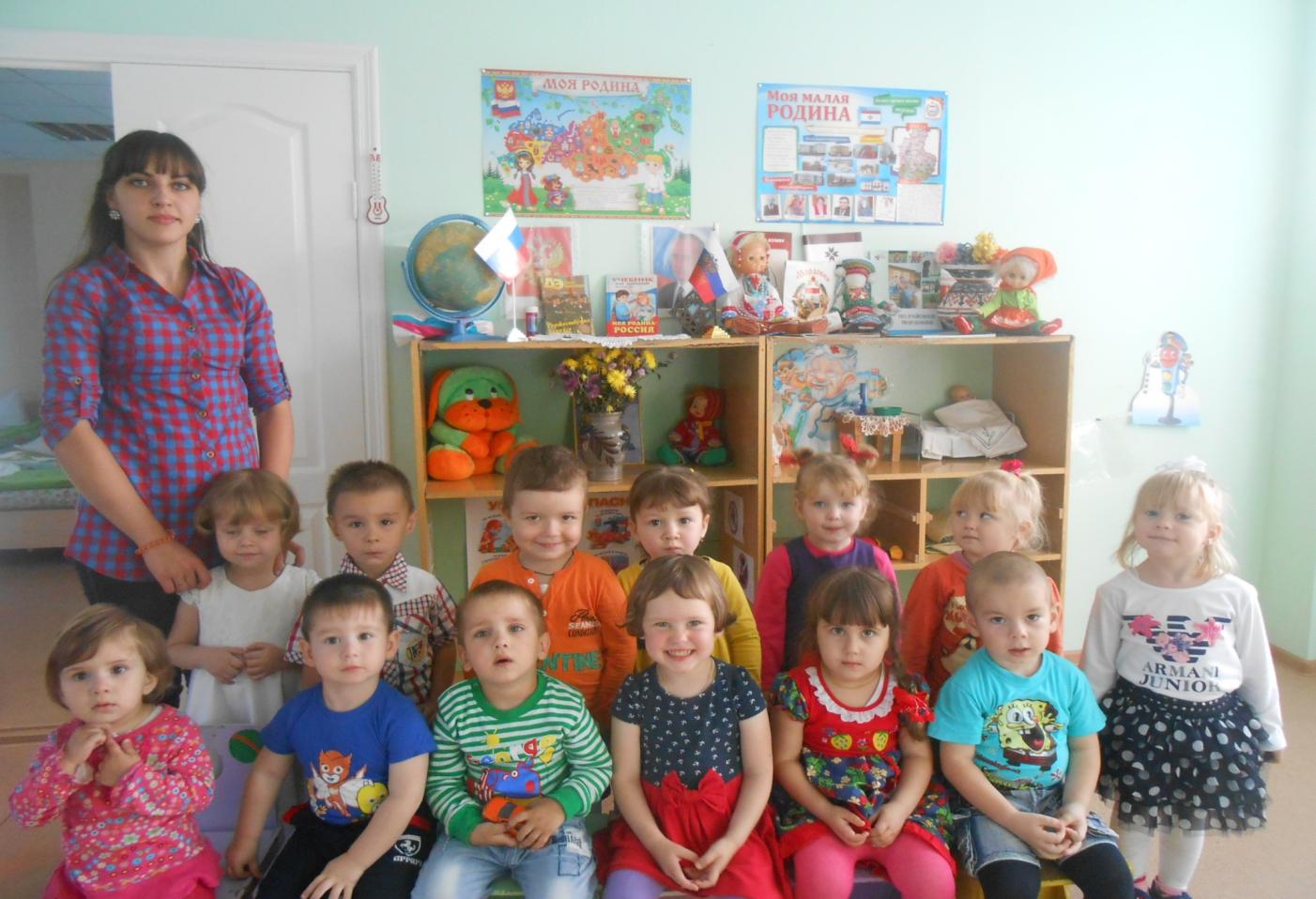 Экскурсия в музей в с.Большое Игнатово
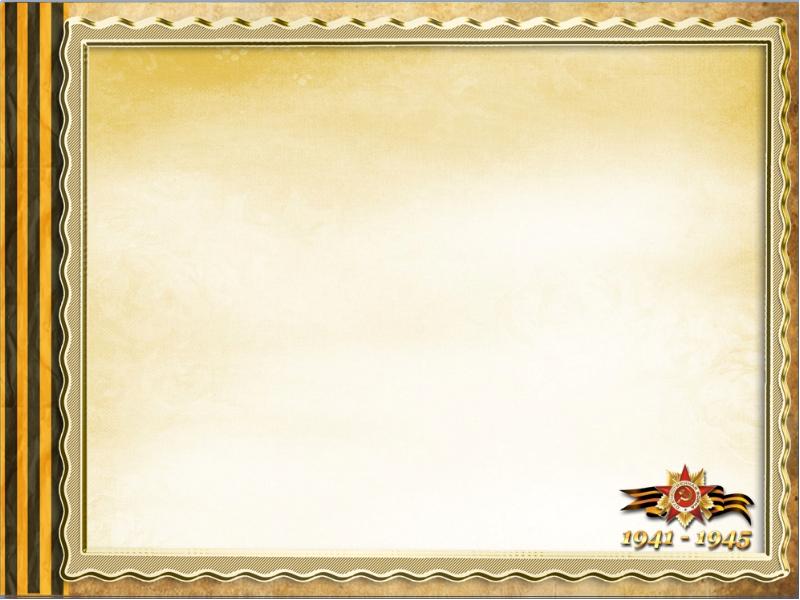 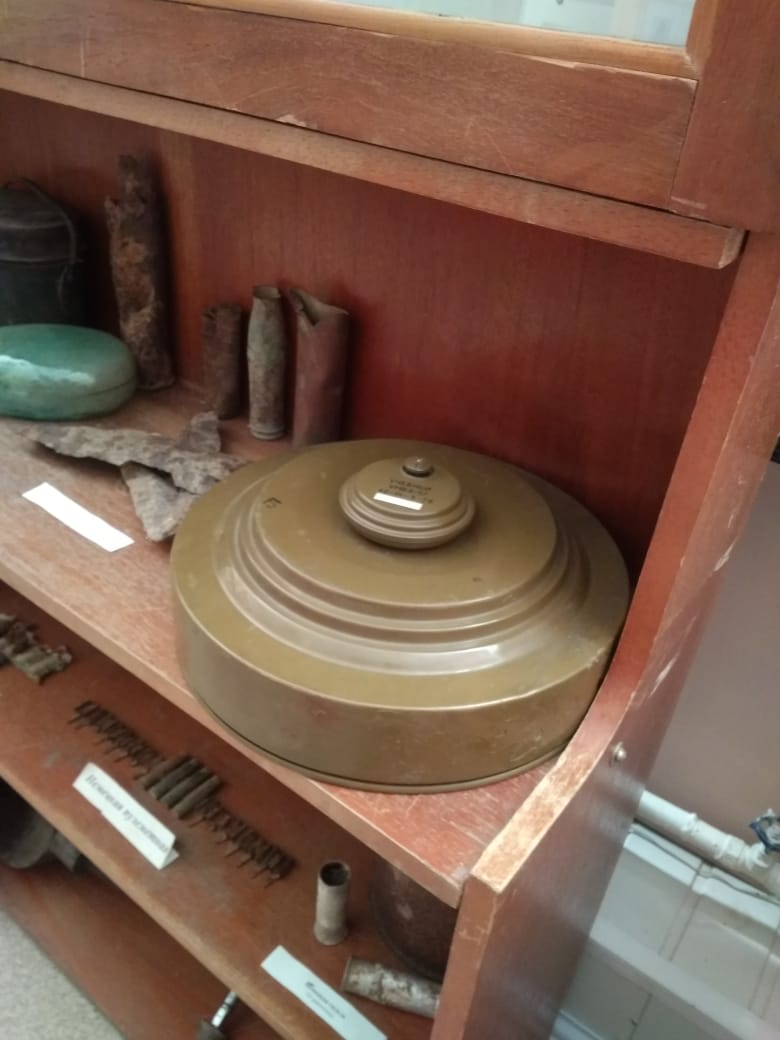 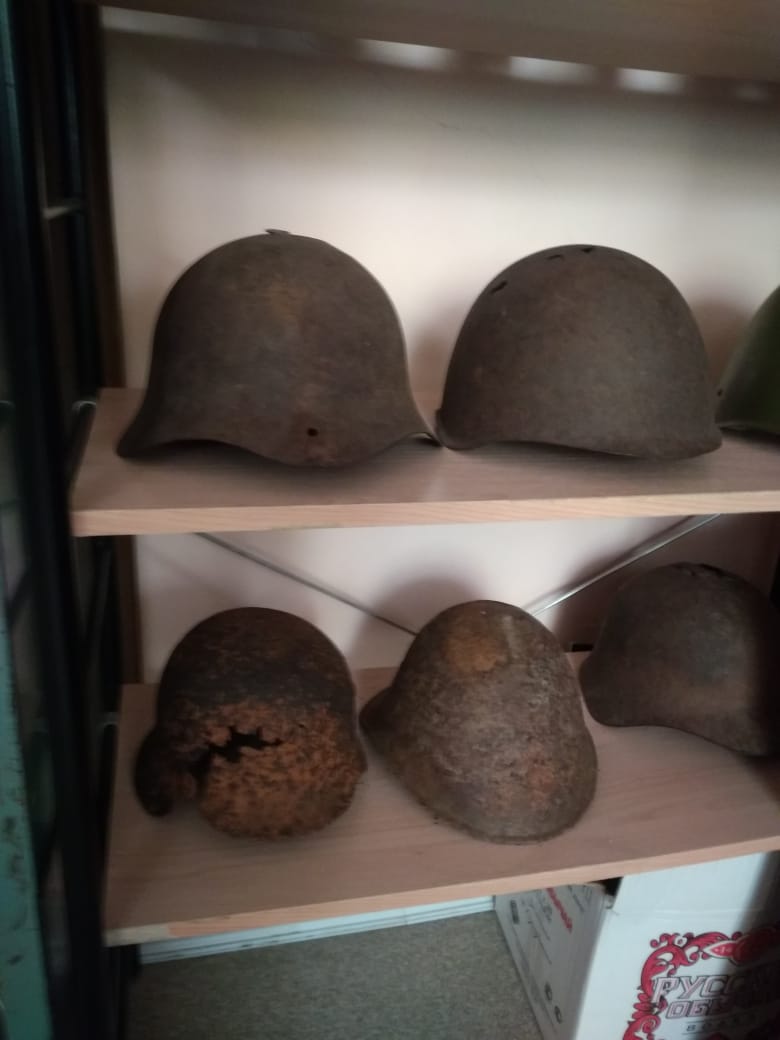 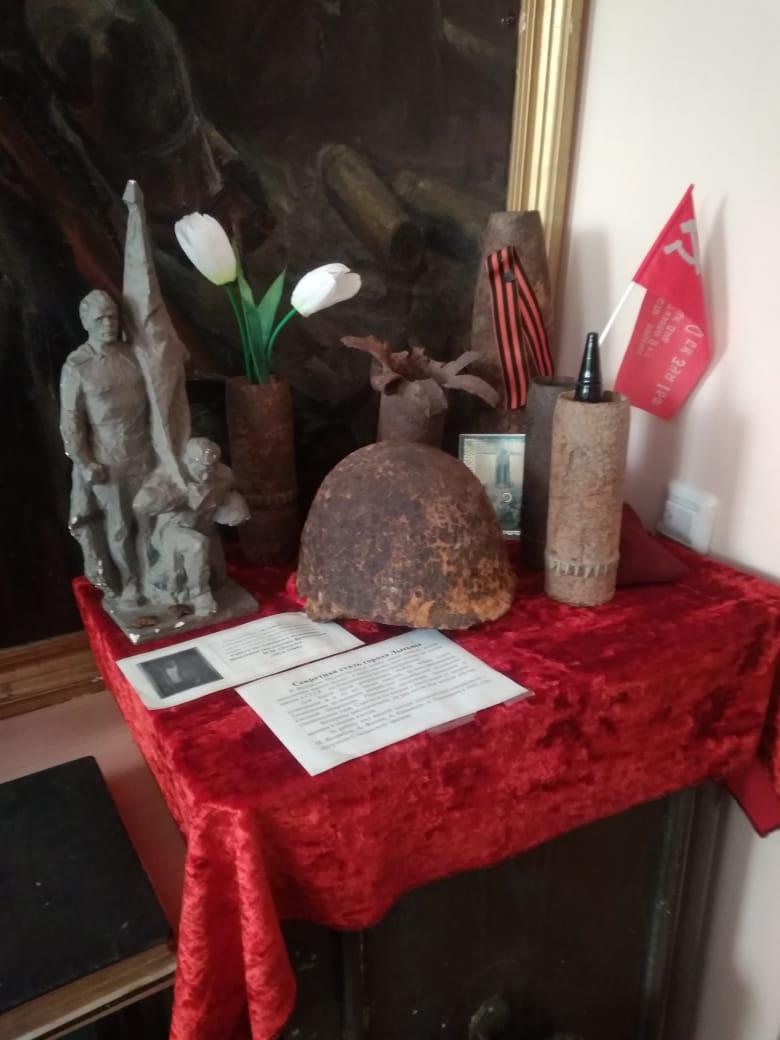 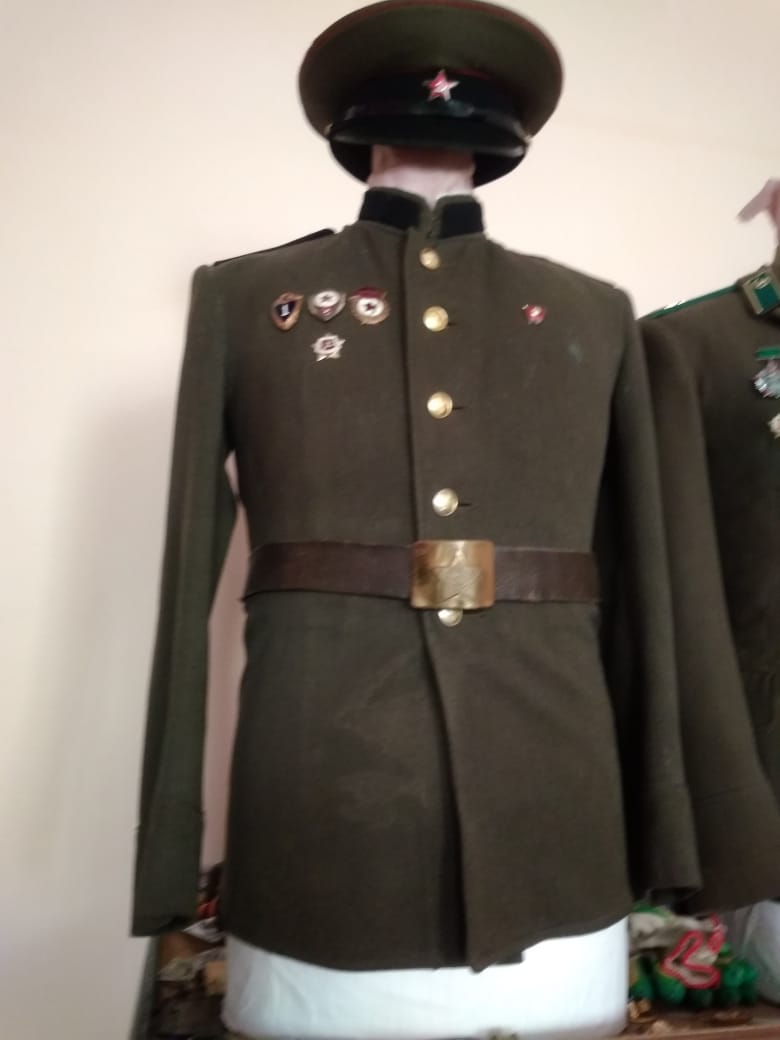 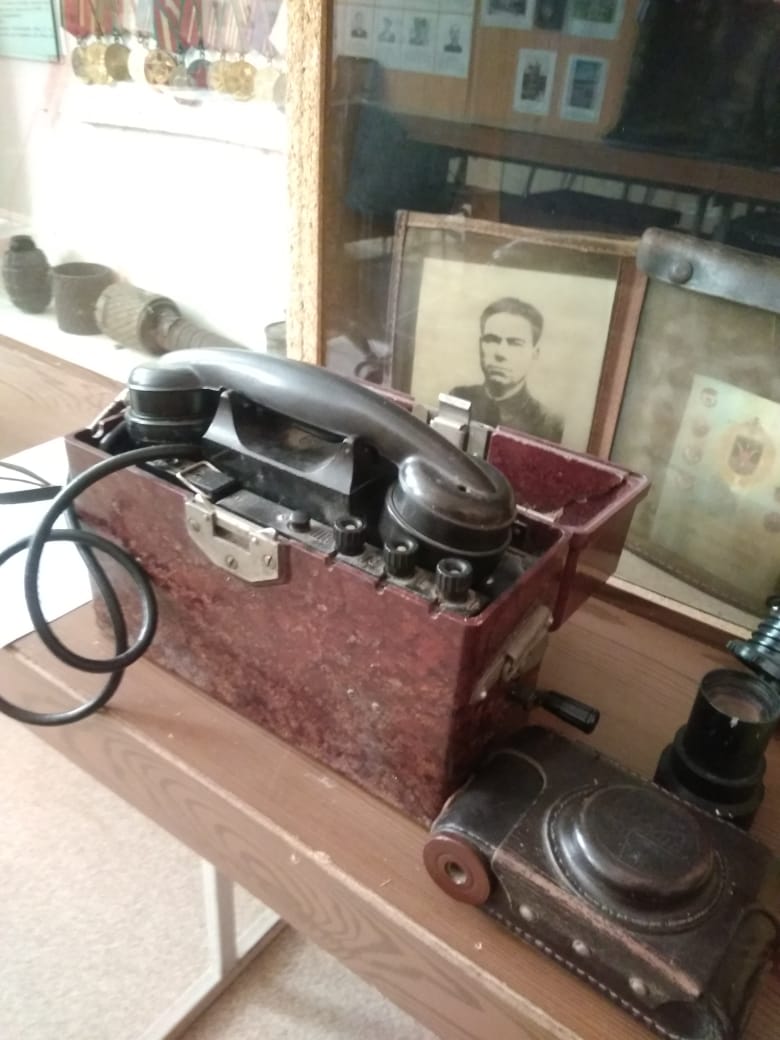 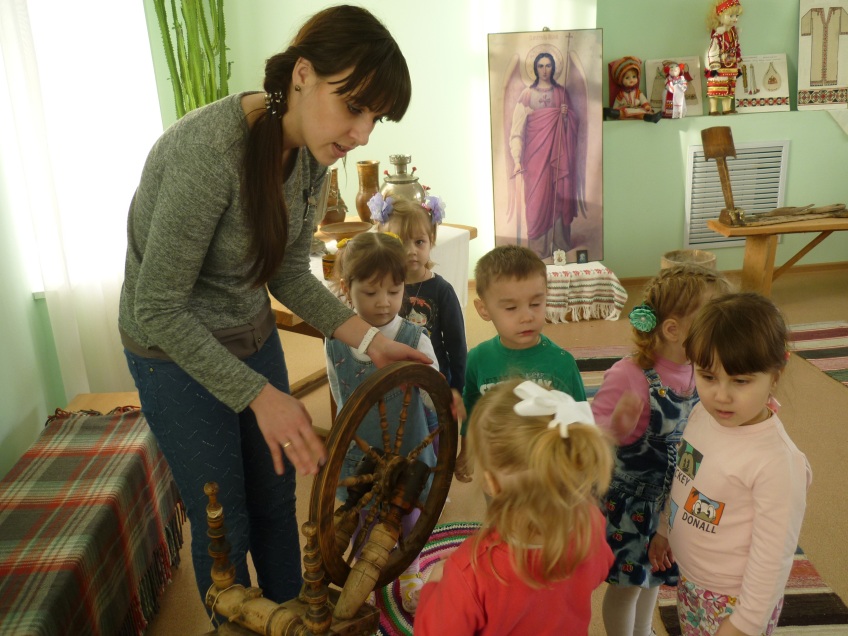 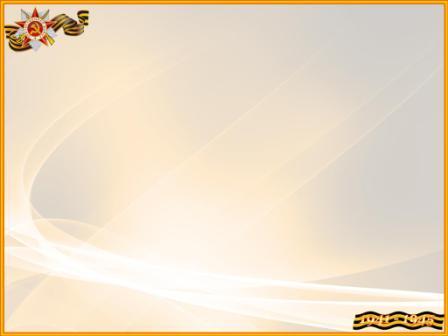 Воспитанники средней группы ознакомились с коллекцией медалей, которые вручались во время и после ВОВ, а также с Большеигнатовцами, участвовавшими в войне.
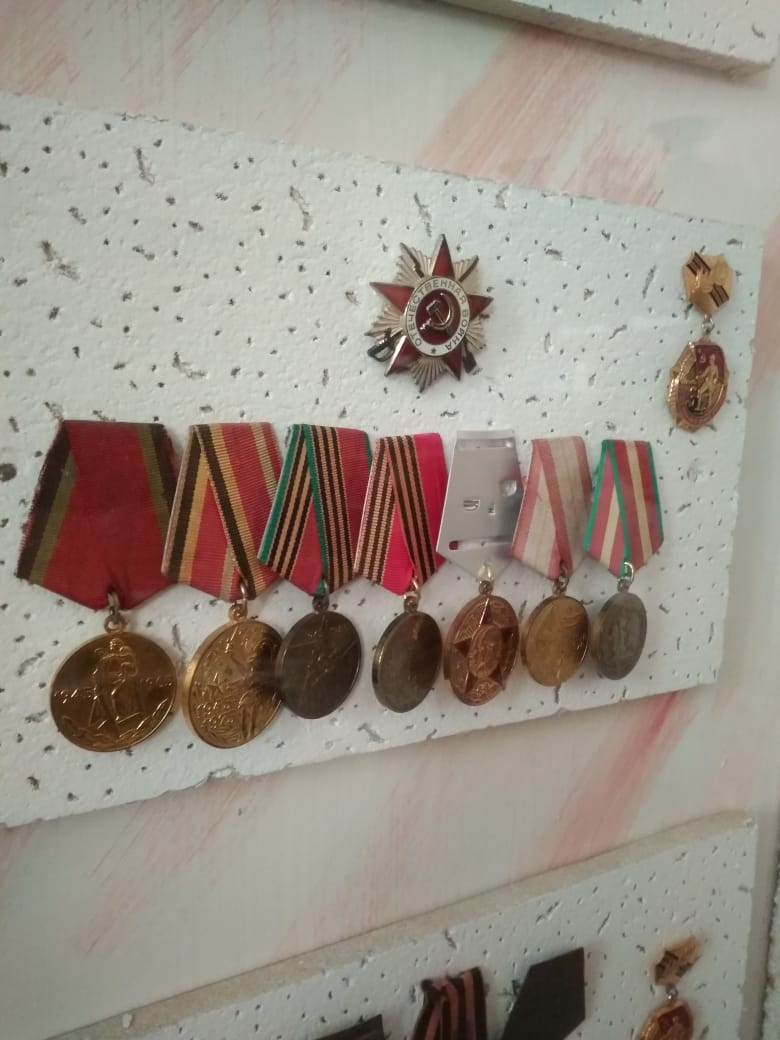 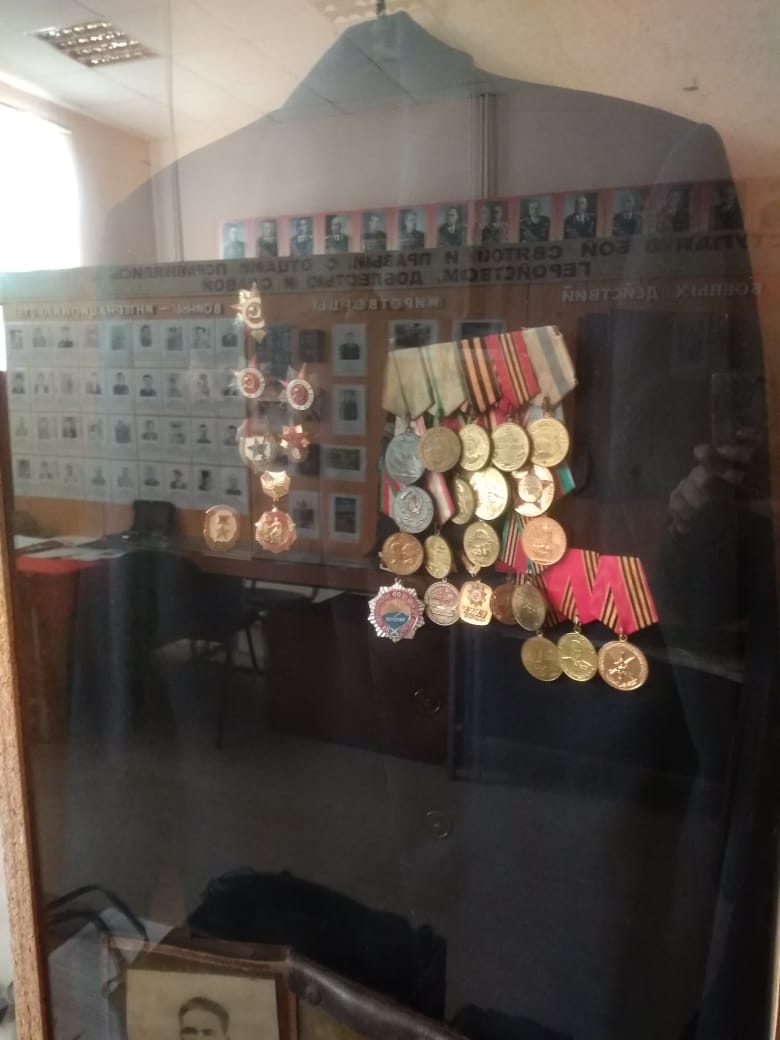 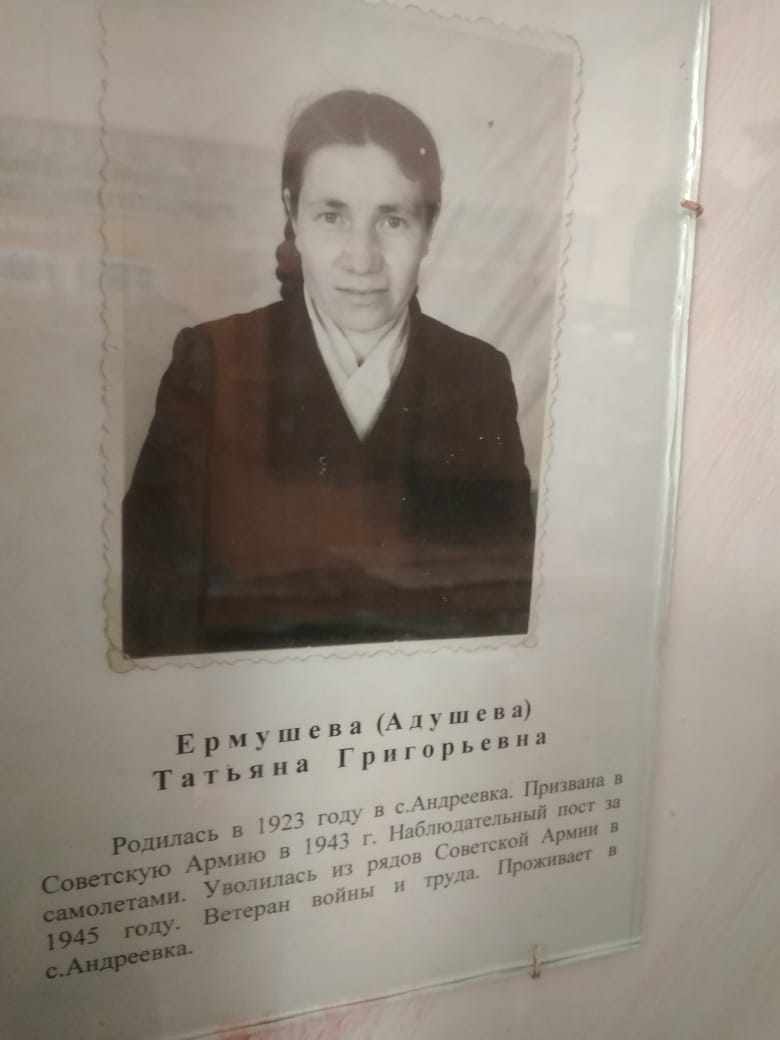 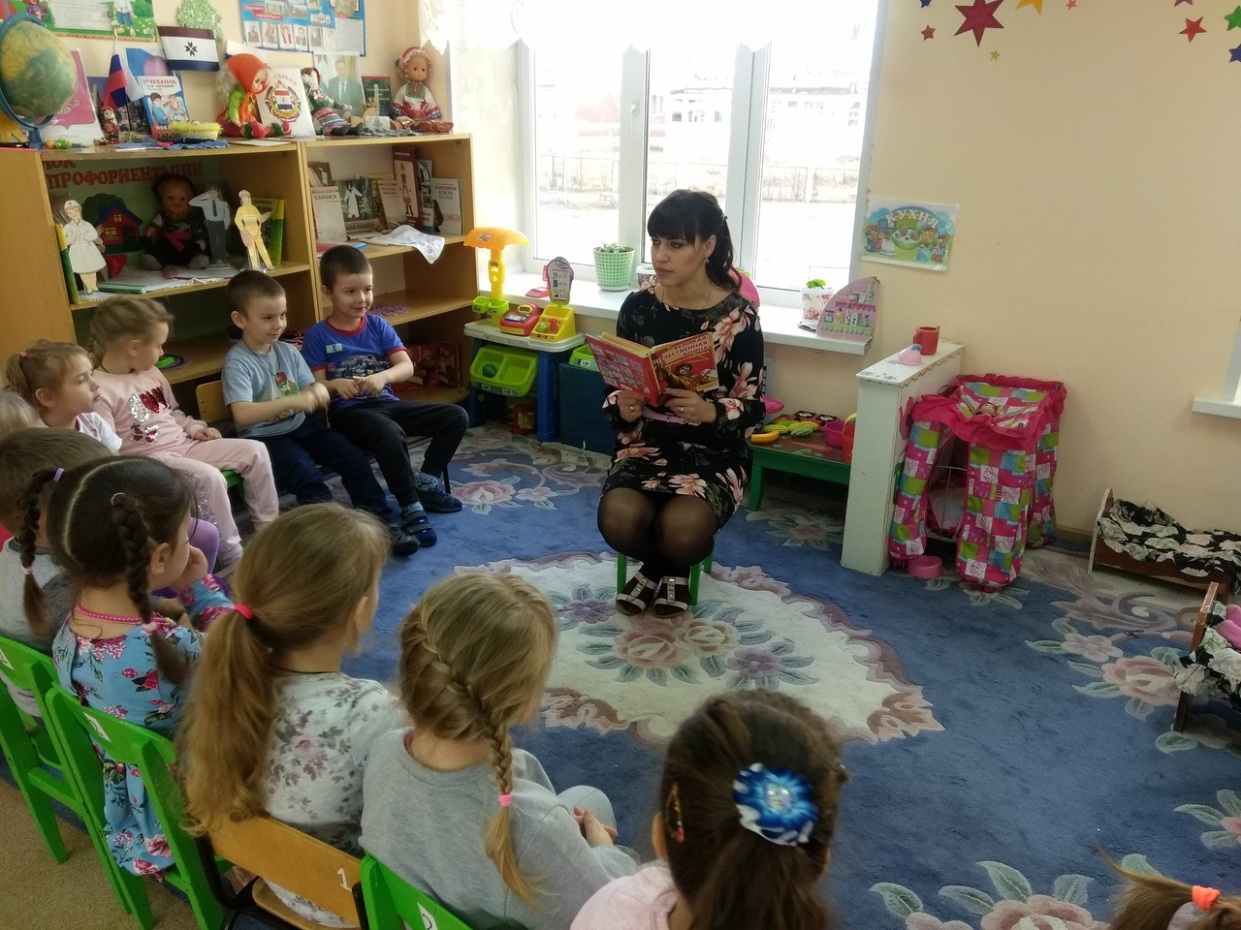 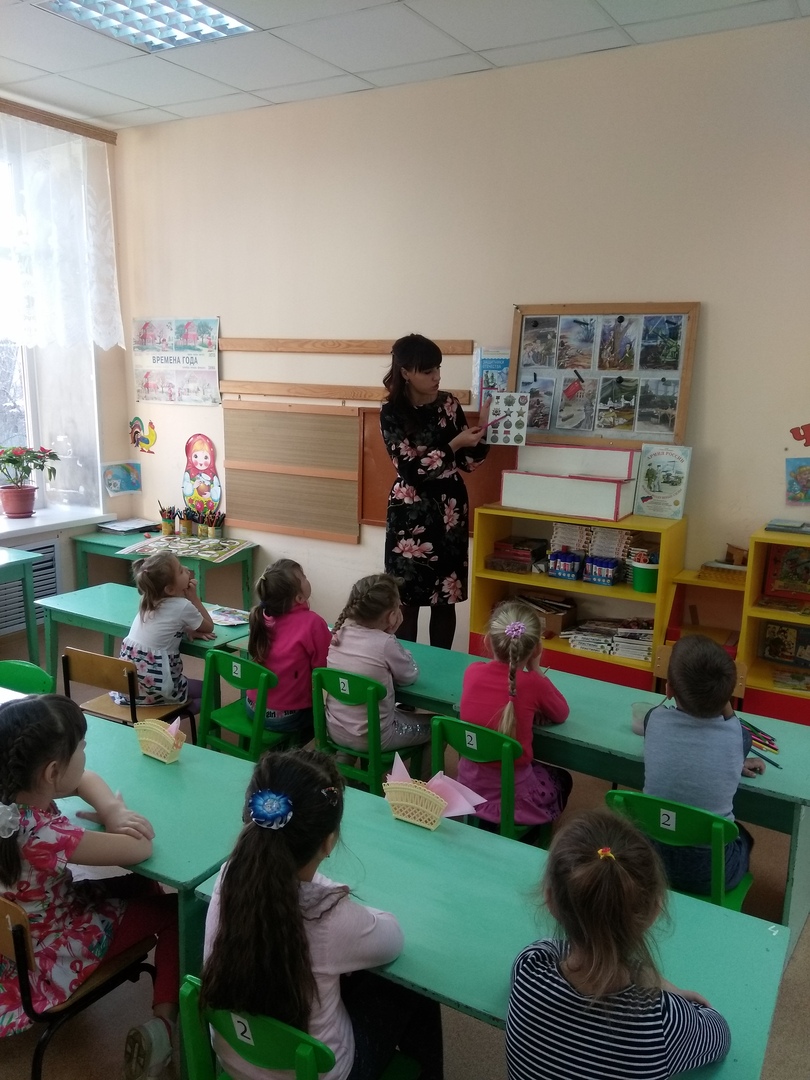 Чтение
 художественной 
литературой
 по теме.
Беседы :Города-герои. 
«Город-герой Ленинград».
«Защитники отечества».
«Как хорошо, если мир на земле».
«Что я видел?» - рассказы детей о праздновании 9 Мая.
.
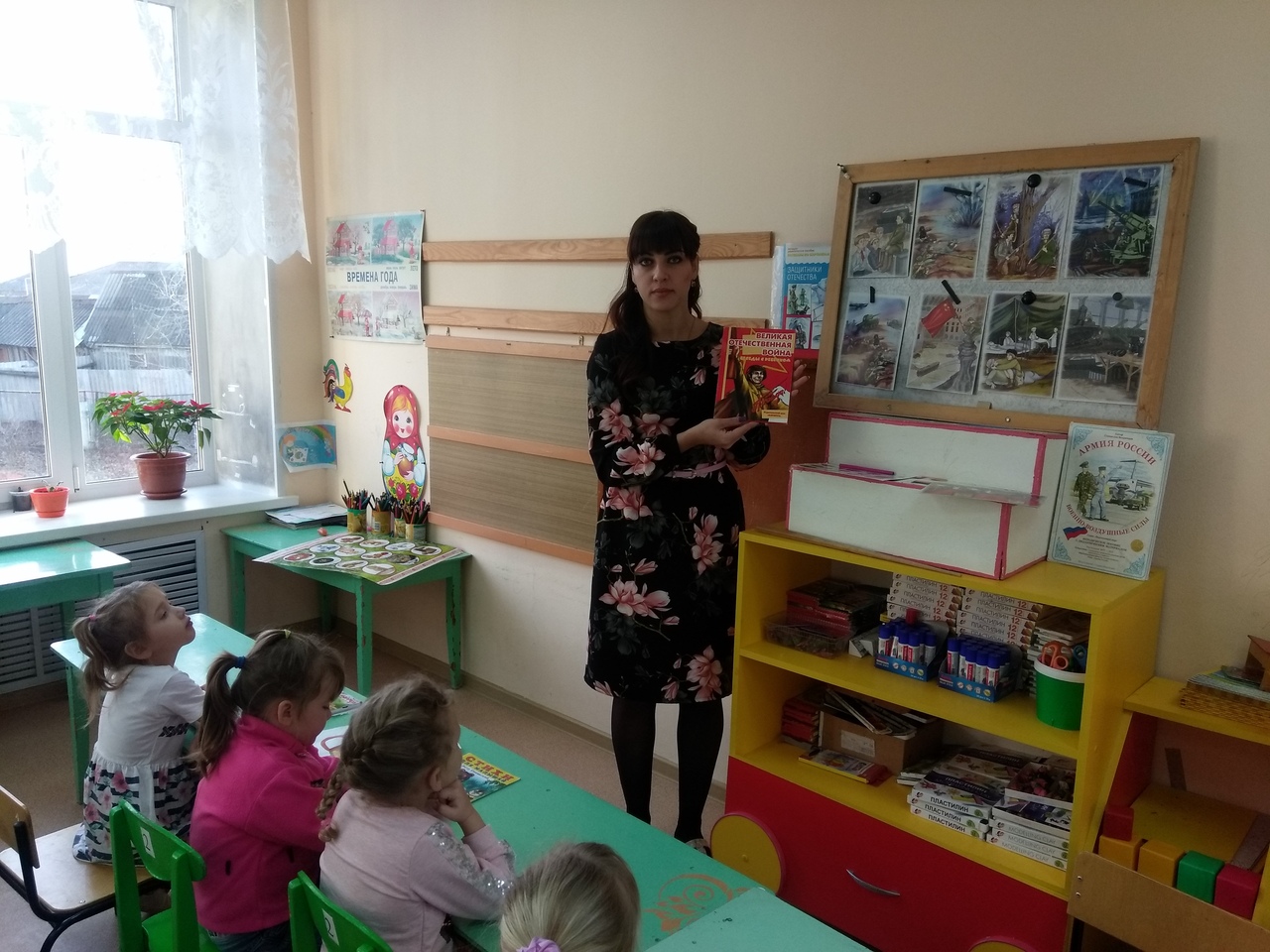 Е. Благина «Шинель»; •чтение глав из книги С. Баруздина «Шел по улице солдат»; •Н. Дилакторская «Почему маму прозвали Гришкой»;•А. Митяев «Землянка»; «Почему армия родная?» •Л. Кассиль из книги «Твои защитники».
- загадывание загадок на военную тематику;
Беседы с использованием ИКТ.
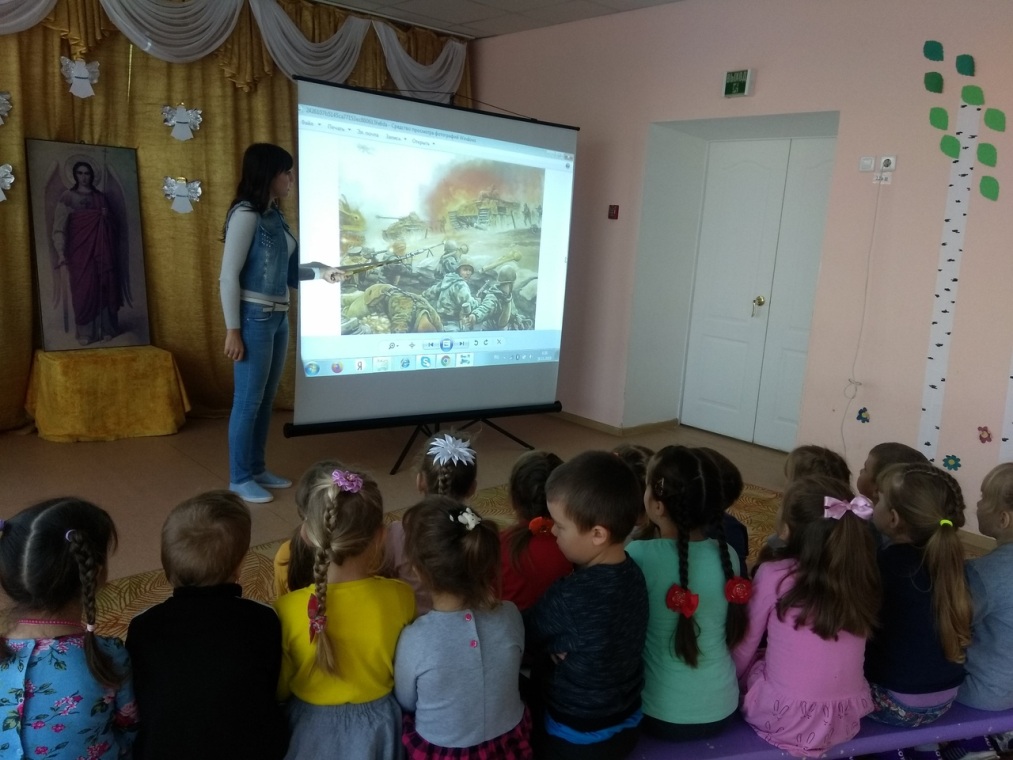 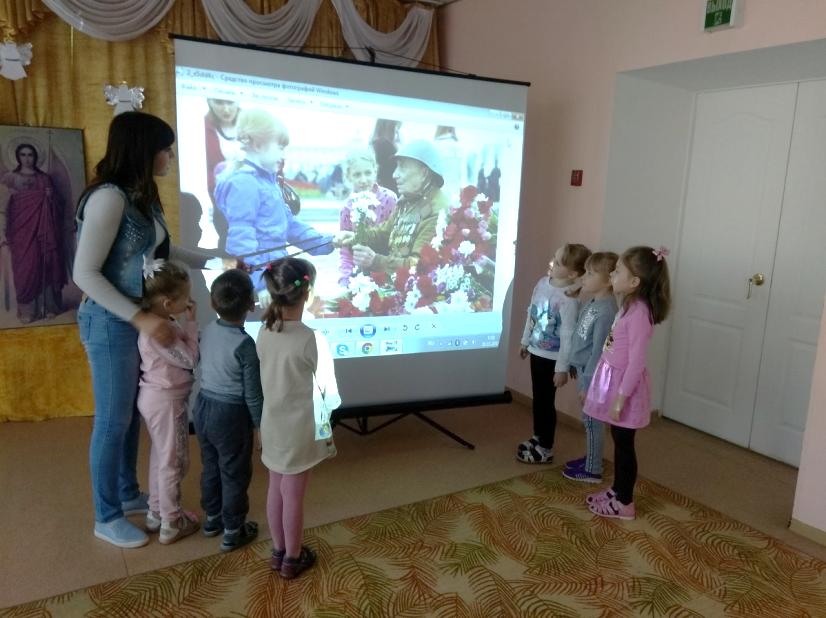 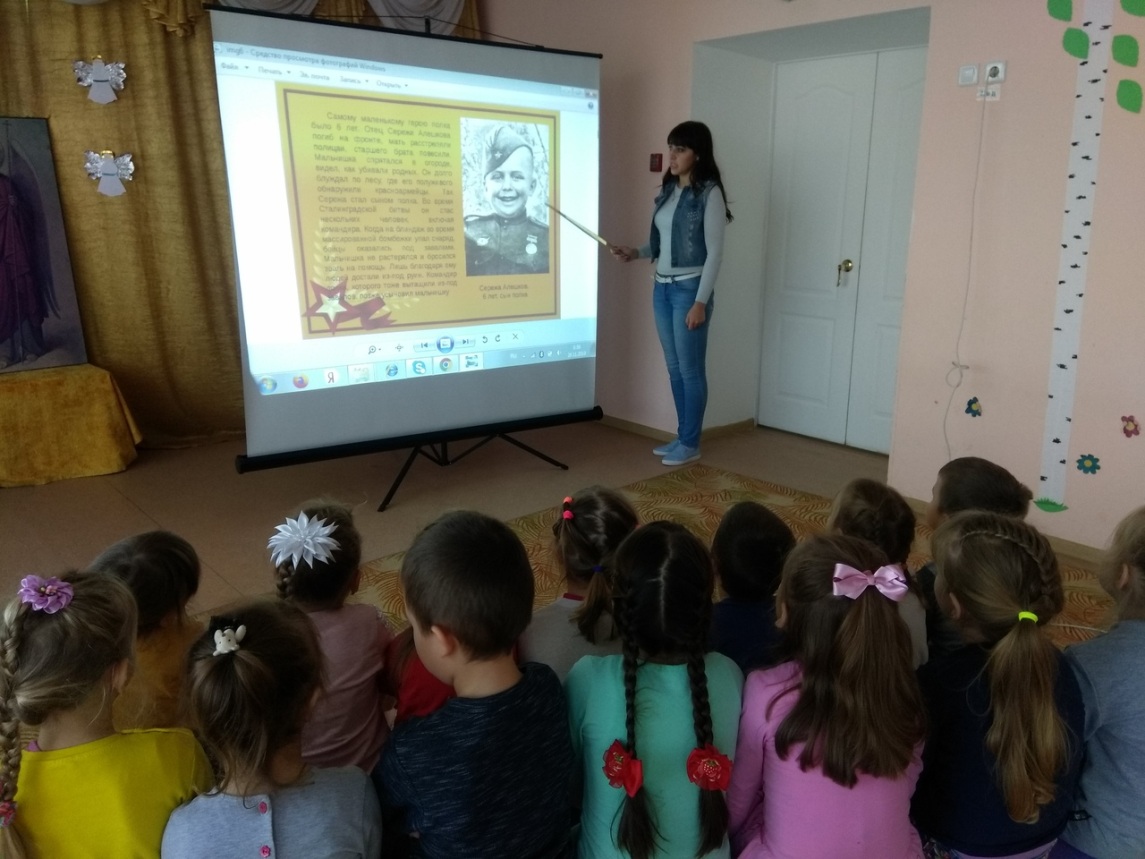 «Солдат – победитель» «Что такое героизм?» «Москва – город герой»
Изготовление атрибутов
 к тематическому празднику.
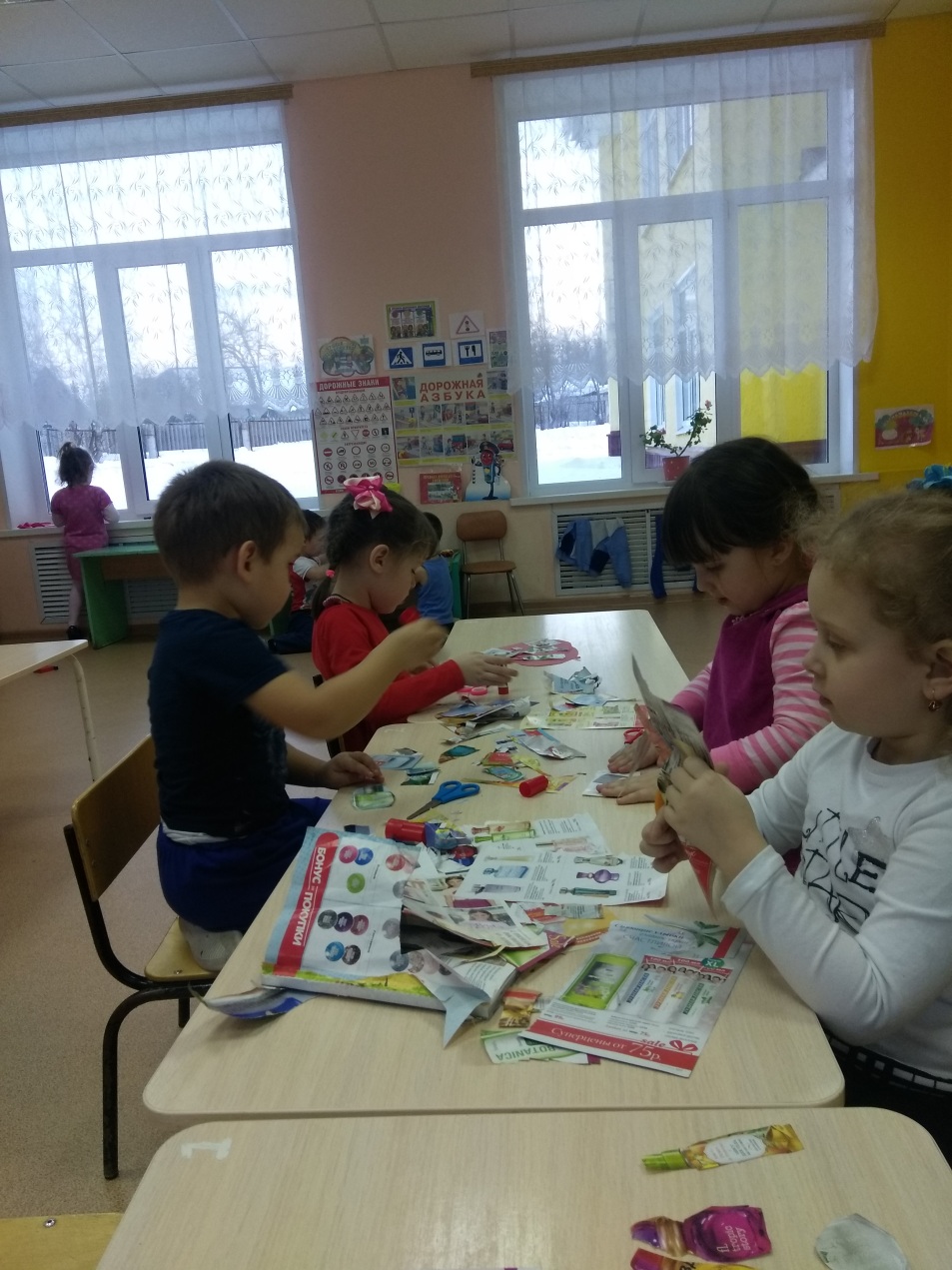 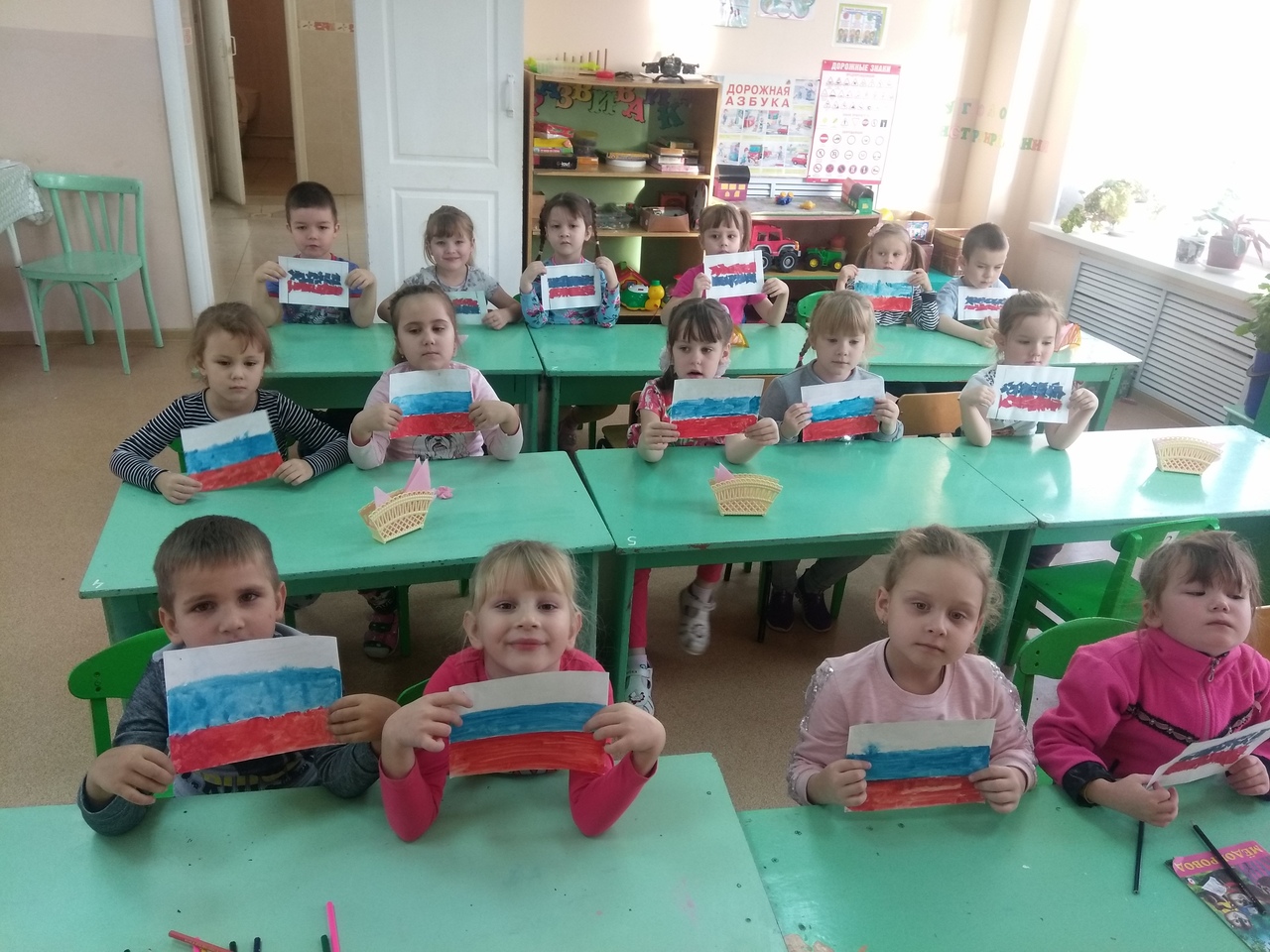 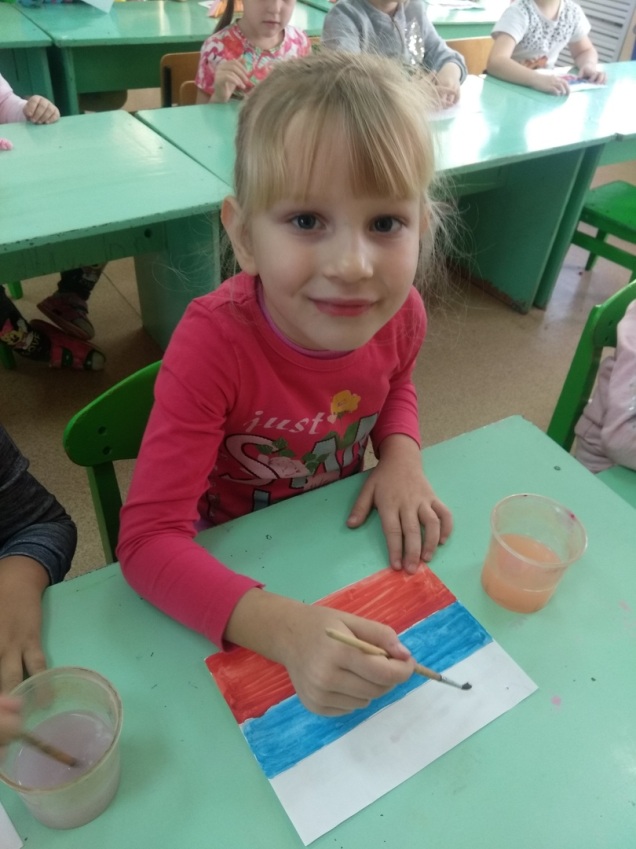 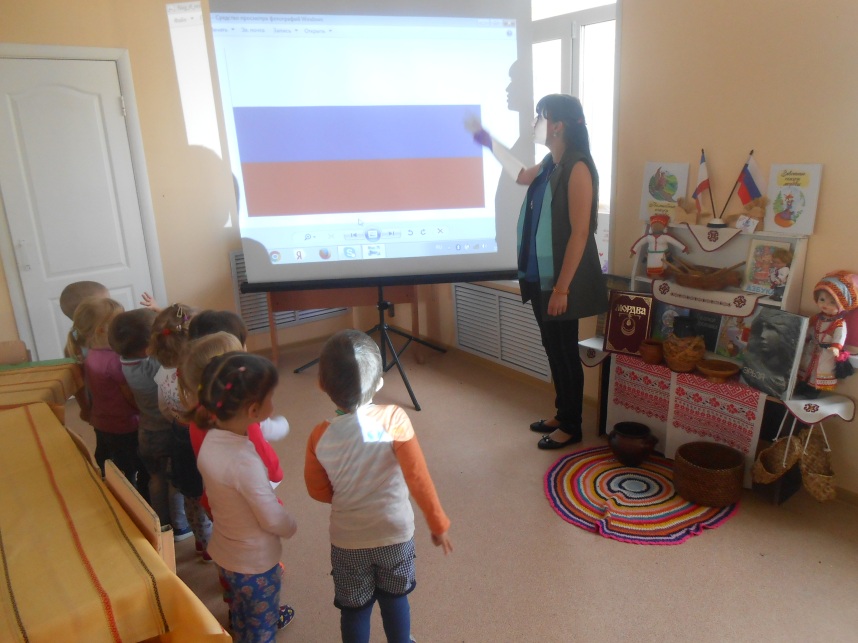 Мы страной своей гордимся,Знаем точно мы с тобой:Что российский флаг, конечно,Бело-красно-голубой!
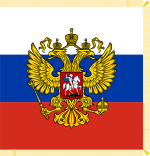 Дидактическая игра.
«Собери флаг»
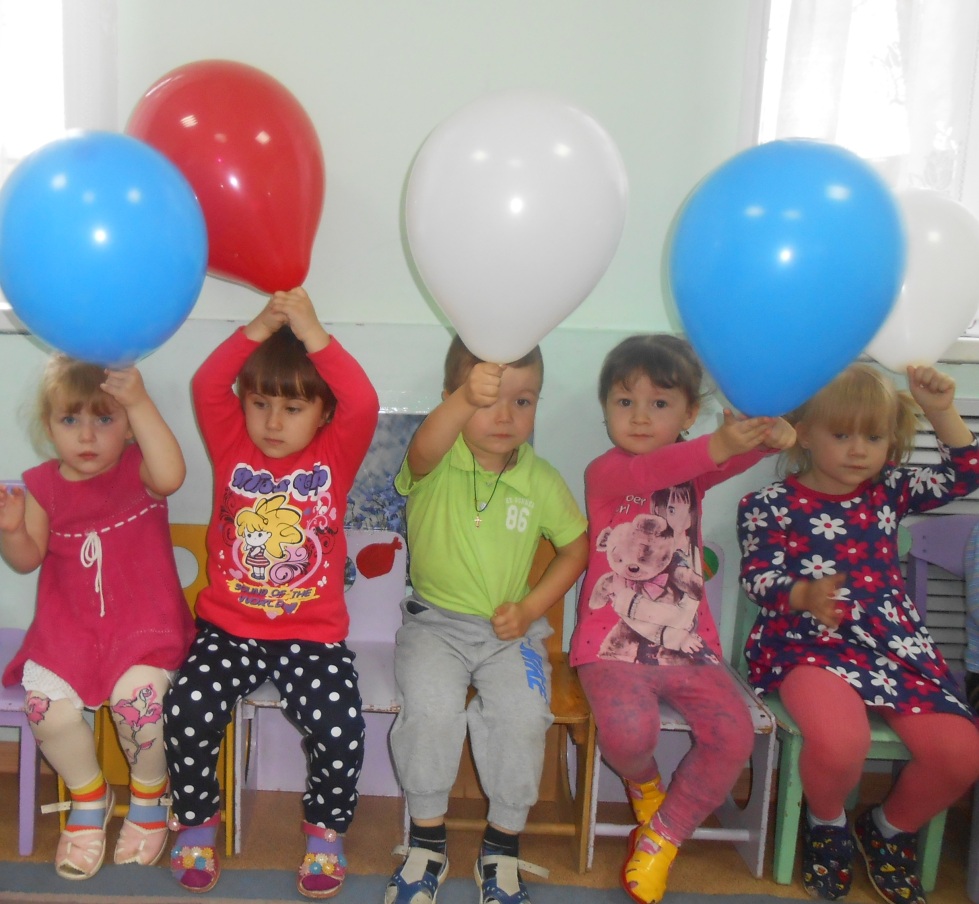 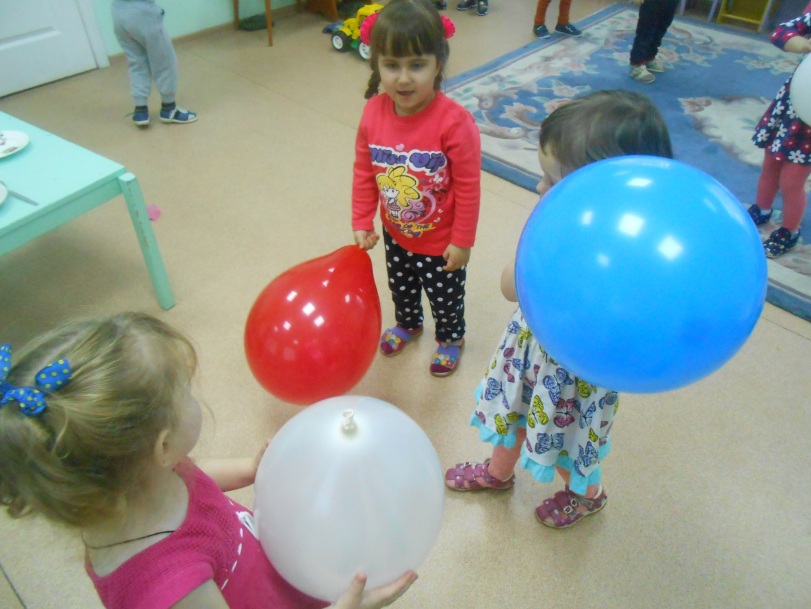 [Speaker Notes: Изучение российской символики: дидактическая игра «Собери флаг» -воспитание гордости за своё отечество.]
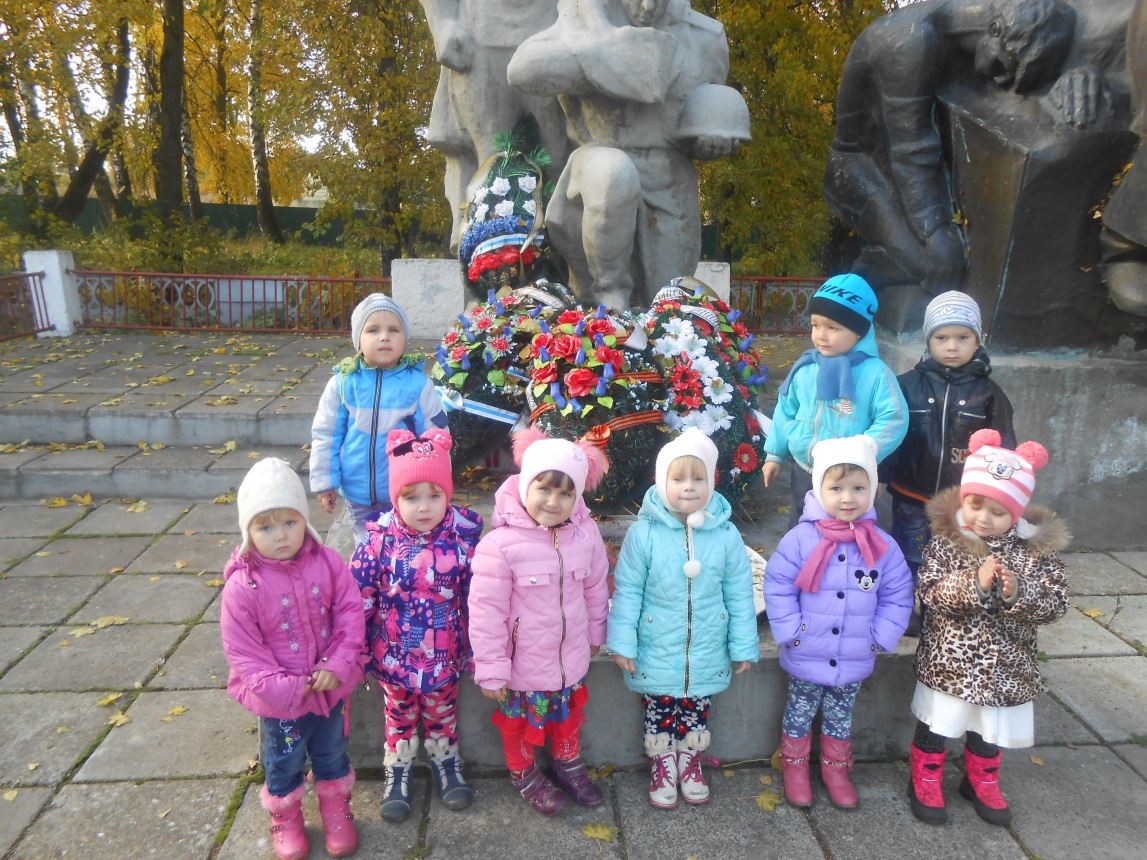 Экскурсия на памятник
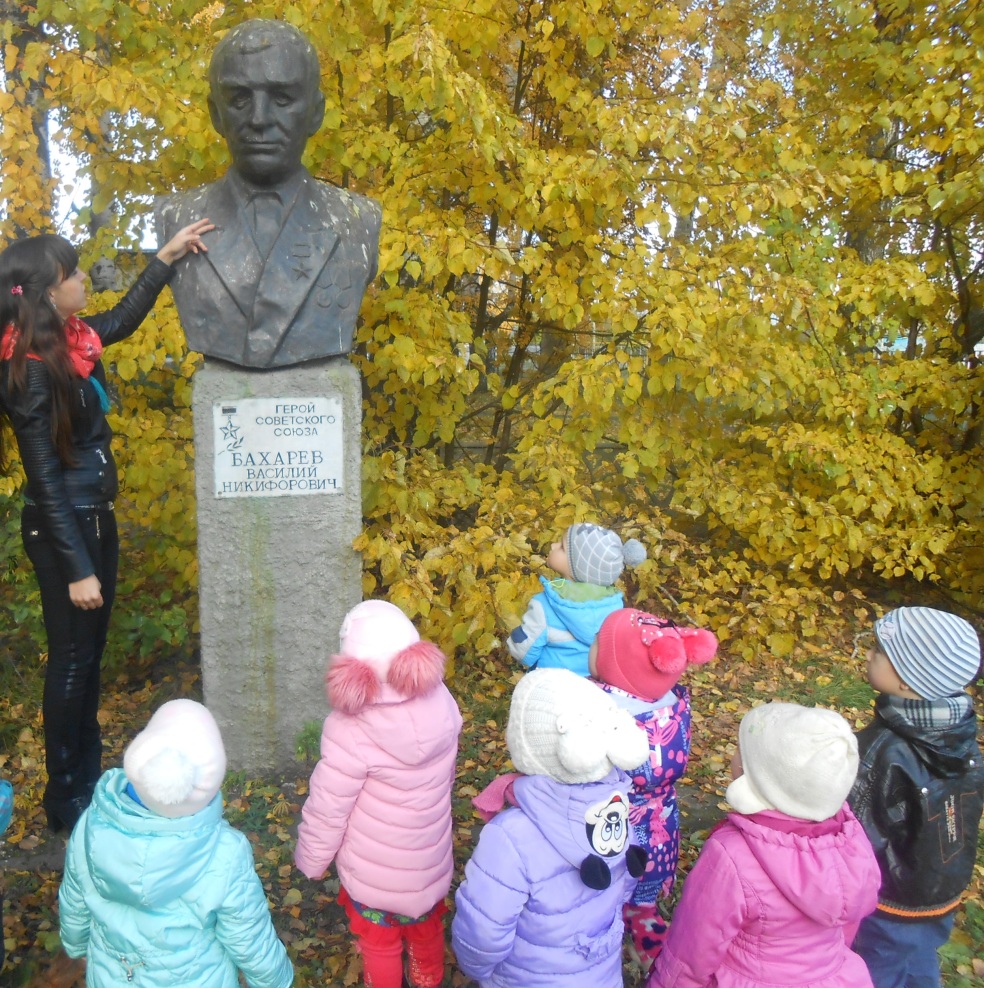 «Благодарим солдаты Вас за жизнь, за детство и весну. За тишину, за мирный дом, за мир , в котором мы живём!»
«Поклонимся великим тем годам, тем славным командирам и бойцам. И маршалам страны и рядовым. Поклонимся всем мёртвым и живым. Всем тем, которых забывать нельзя. Поклонимся, поклонимся, друзья! Всем миром, всем народом, всей землёй. Поклонимся за тот великий бой!»
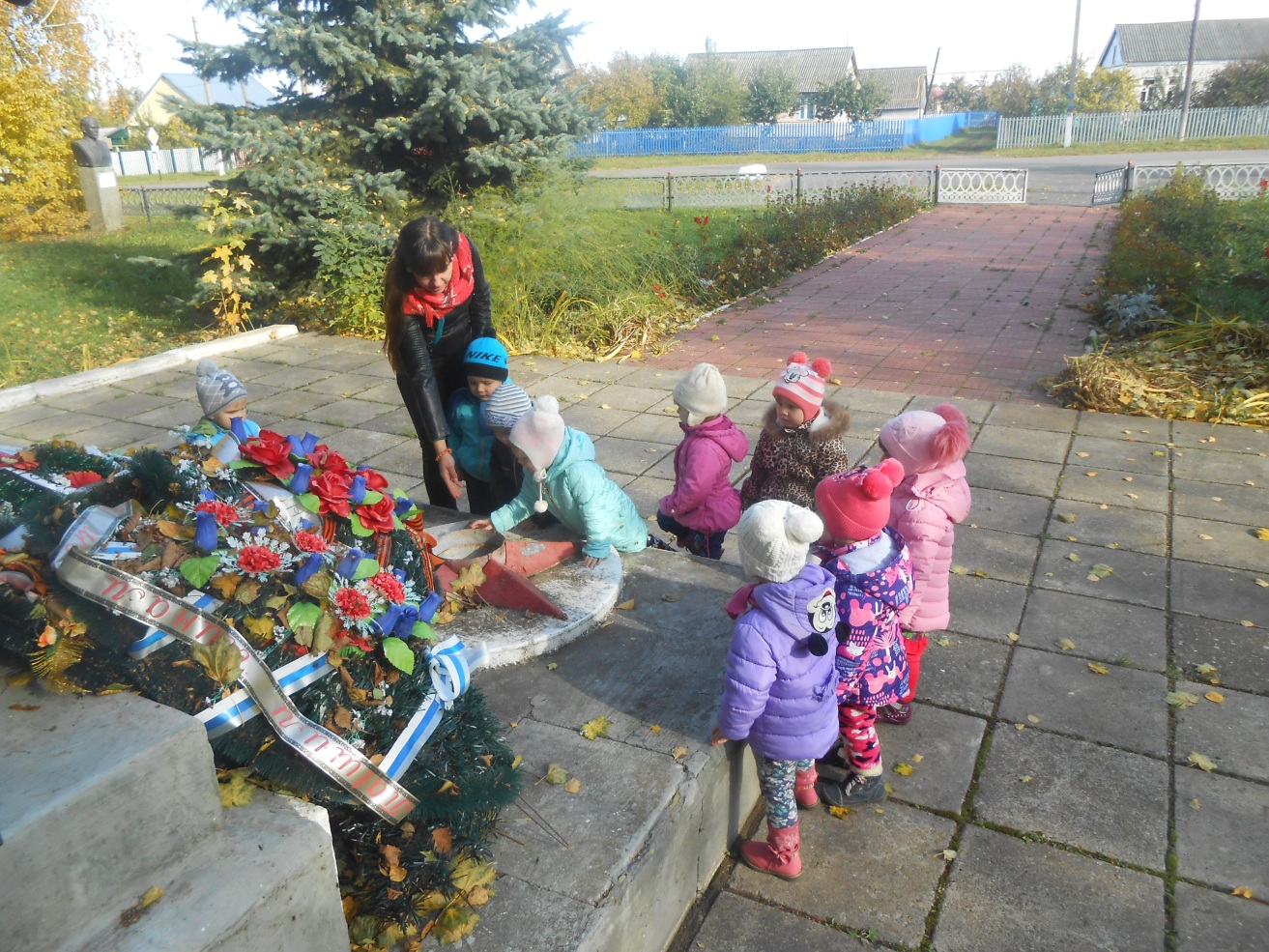 Выставка детских рисунков «Победный май»
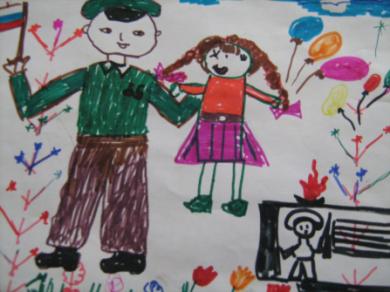 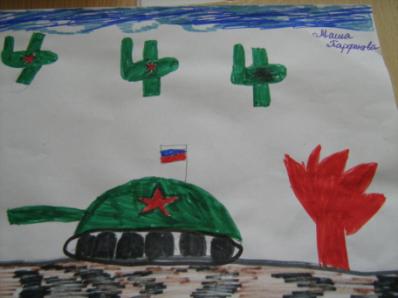 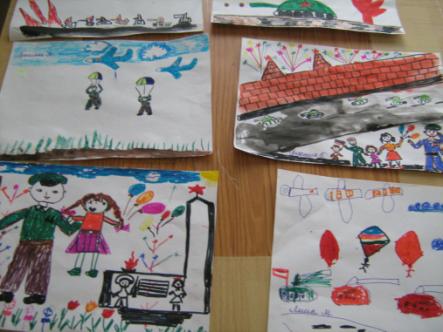 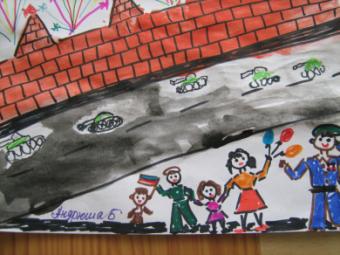 Работы изготовленные детьми с родителями.
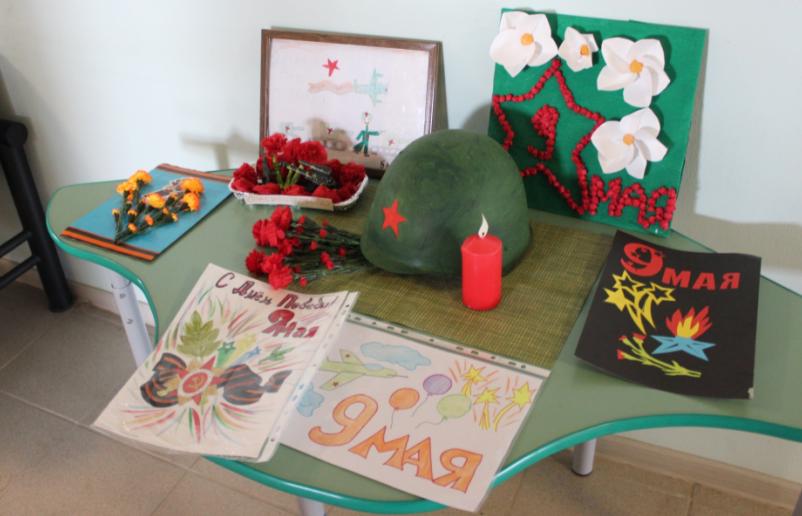 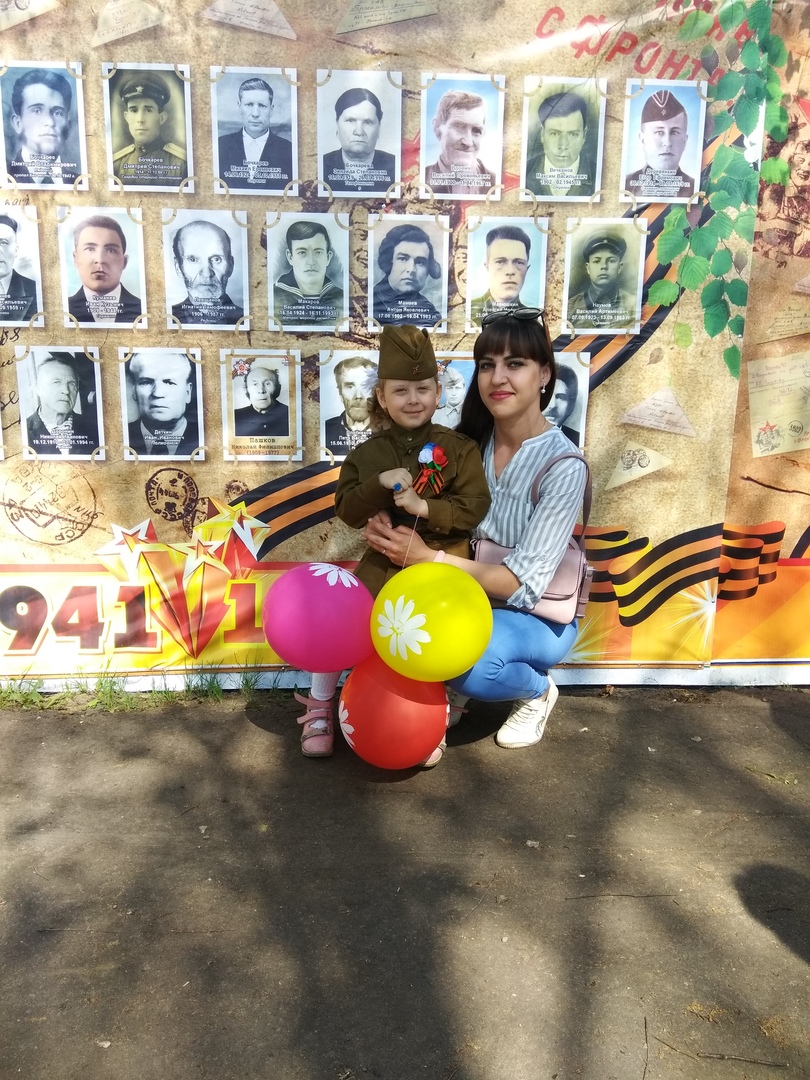 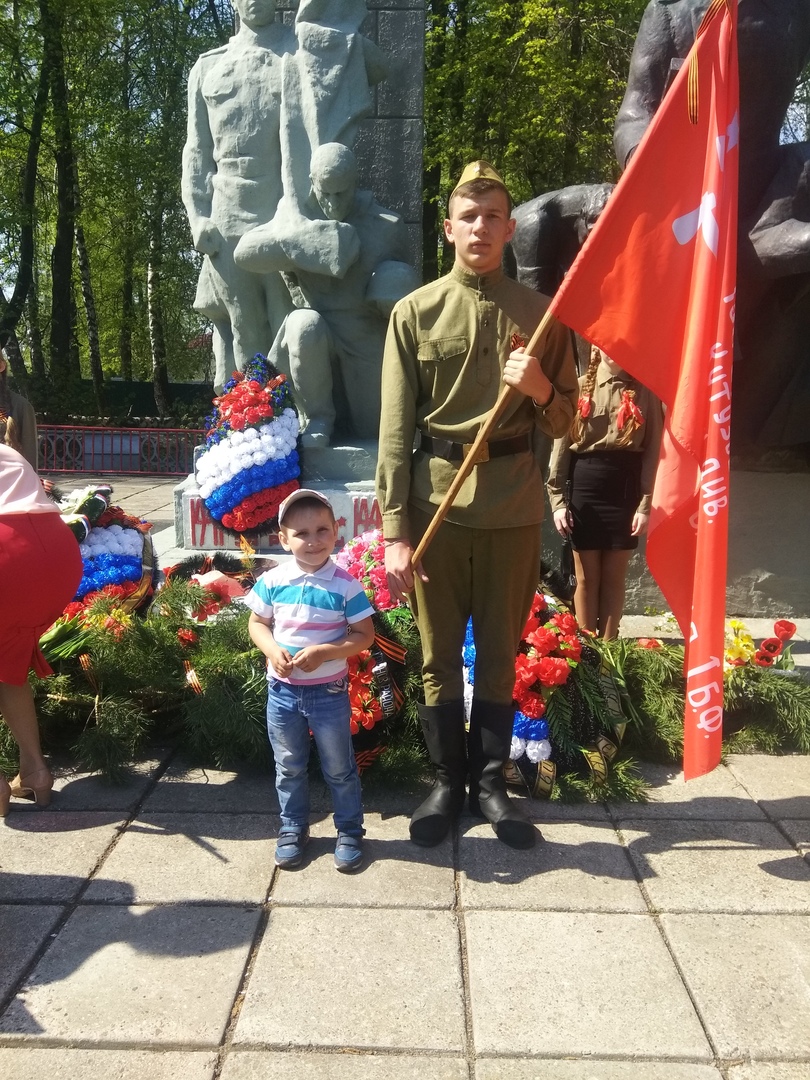 9 мая 2019г 
с. Большое Игнатово. 
На фото дети 
средней группы.
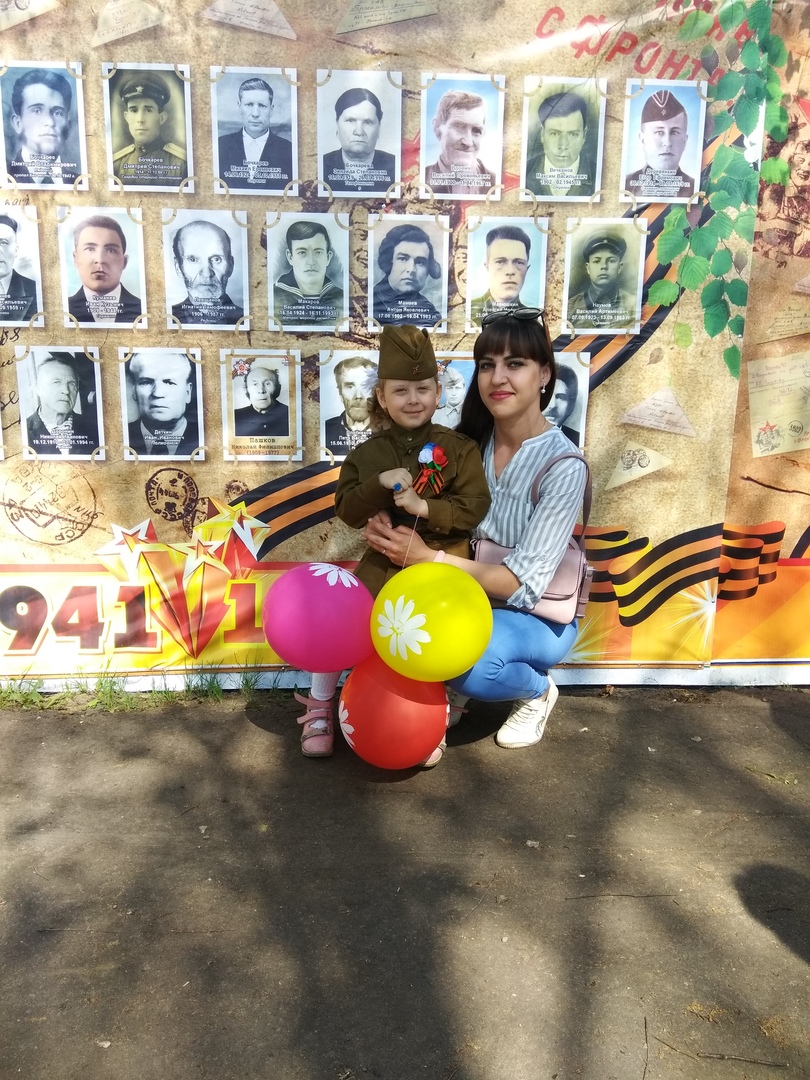 «Не забудут тех героев, что лежат в земле сырой. Жизнь отдав на поле боя: за народ, за нас с тобой»
Бессмертный полк с. Большое Игнатово 2019г
[Speaker Notes: Стенд «Бессмертен тот, кто Отечество спас». Участники ВОВ – наши отцы, деды и прадеды.]
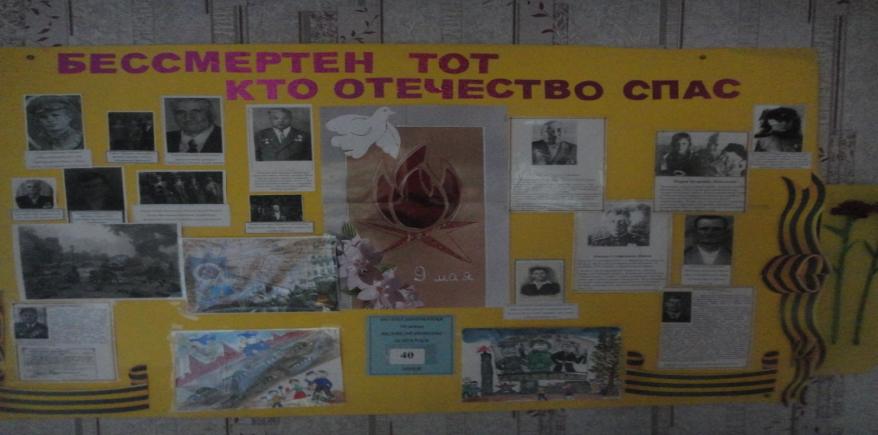 Итогом проделанной работы стал стенд «Бессмертен  тот, кто Отечество спас», где мы собрали семейные реликвии  и воспоминания из домашних архивов.
9 мая !! с. Большое Игнатово
 «Никто не забыт, ничто не забыто»
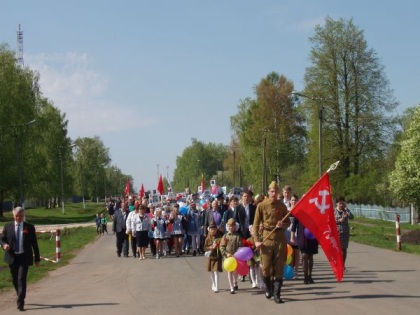 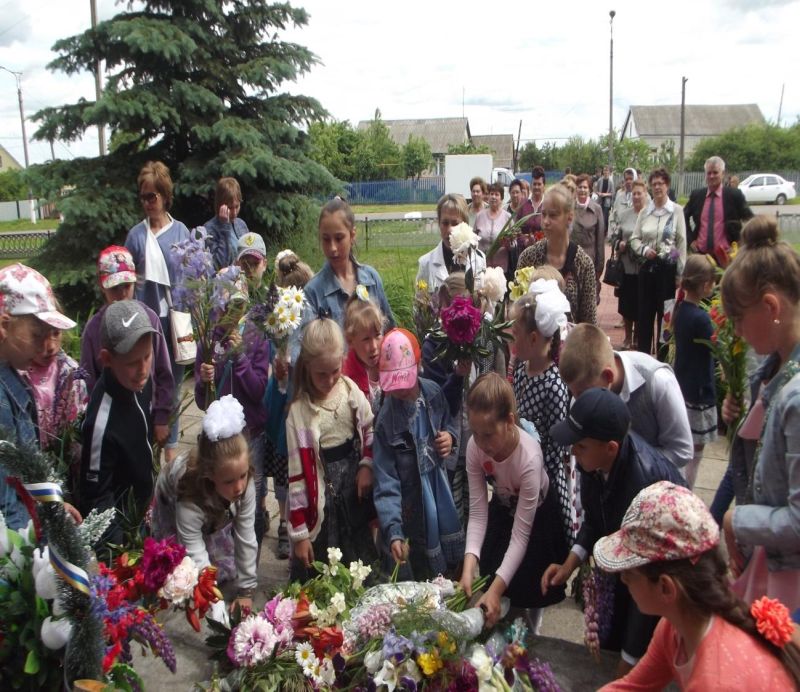 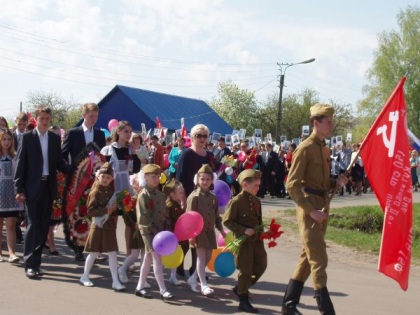 Результативность и эффективность проекта:
Дети:
1.Повышен уровень осведомлённости старших дошкольников и их родителей об истории человечества через знакомство с легендарным прошлым  России в период Великой Отечественной войны.
2.Дети знакомы с основными датами ВОВ.
3.Ребята имеют представления о военной технике, о родах войск армии в годы ВОВ.
4.Дети знакомы с произведениями поэтов, писателей и художников на военную тематику.
5.Дети владеют  расширенным словарным запасом на тему «9 Мая – День Победы».
6.Дети имеют представление об истории памятных мест родной страны,  родного города и посёлка.
7.Умеют ориентироваться в исторических событиях нашей Родины и в ленте времени.
8.Дети толерантны, испытывают уважение к защитникам Родины и чувство гордости за свой народ.
9.Создавая стенд, дети узнали о ВОВ, о их подвигах. Они гордятся тем, что среди них есть родные люди и земляки.
Родители: Активные и заинтересованные участники проекта, ориентированы на развитие у ребёнка потребности к познанию, общению с взрослыми и сверстниками, через совместную исследовательскую проектную деятельность.
Это позволит вырастить грамотное и всесторонне образованное поколение на благо Родины и повысит уровень патриотического потенциала детей.
Как хорошо, что нет войны, что светит солнце в небесах… за всё героям фронтовым «спасибо» нужно нам сказать!
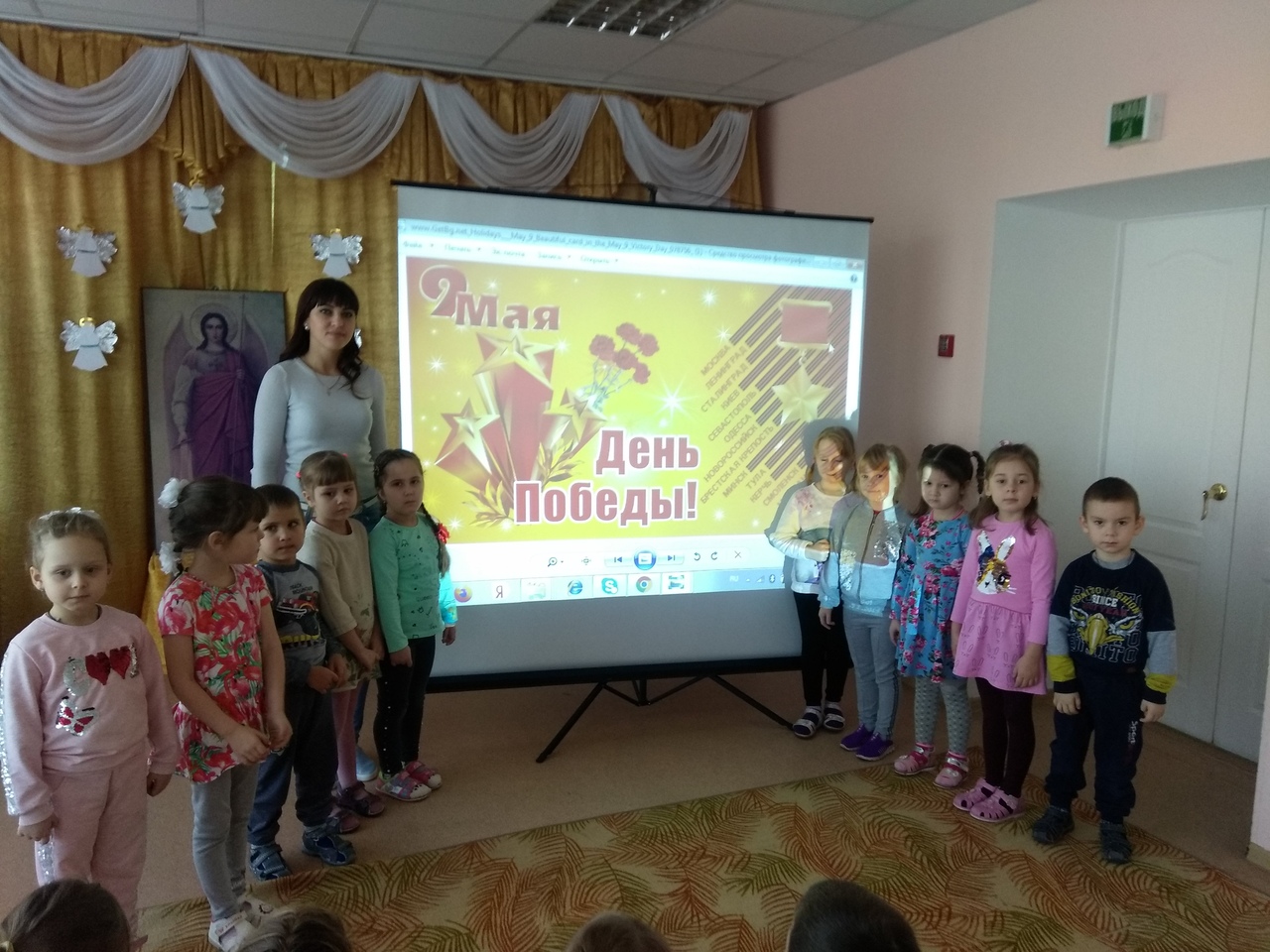 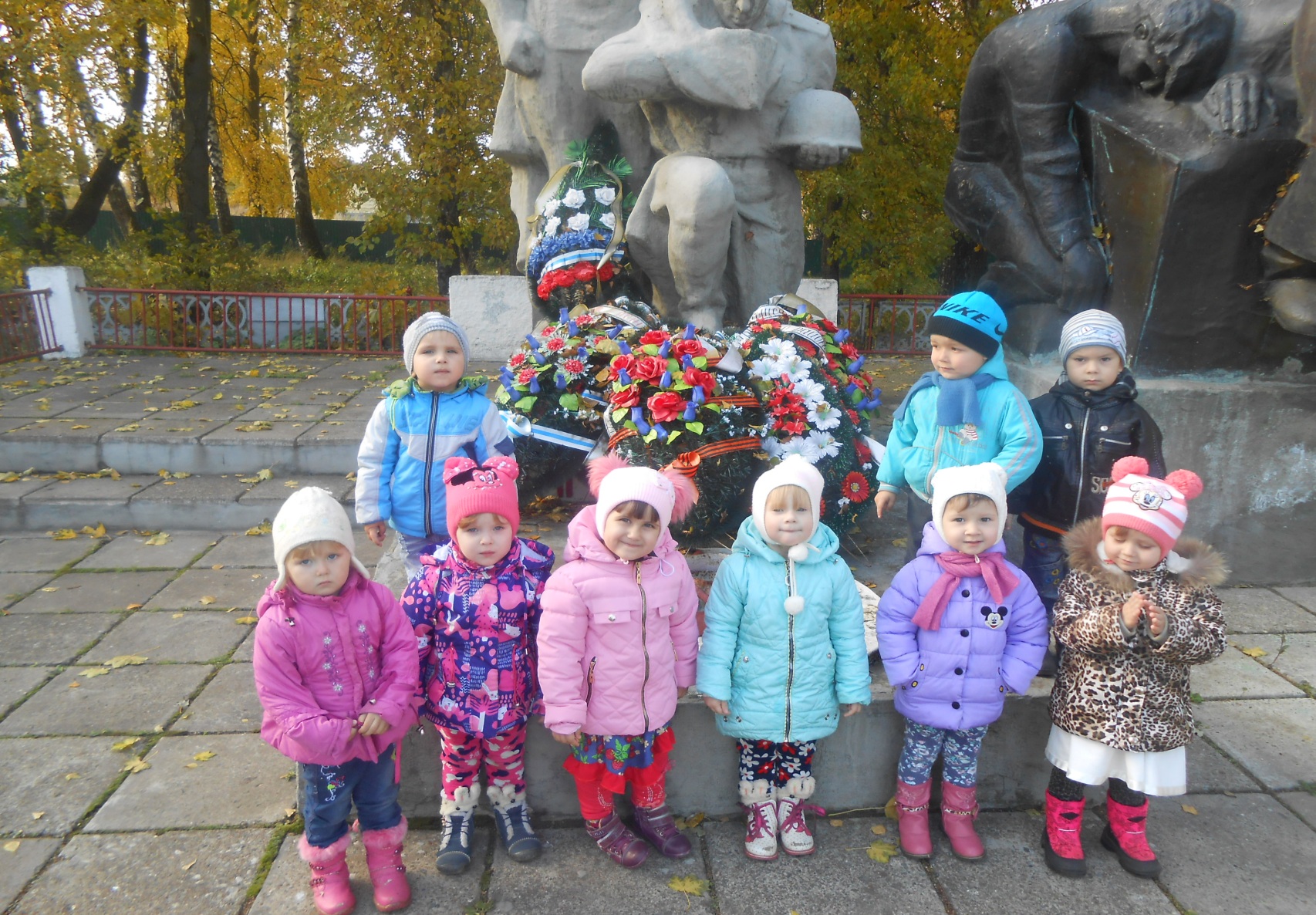 Спасибо вам, что мы войны не знали!